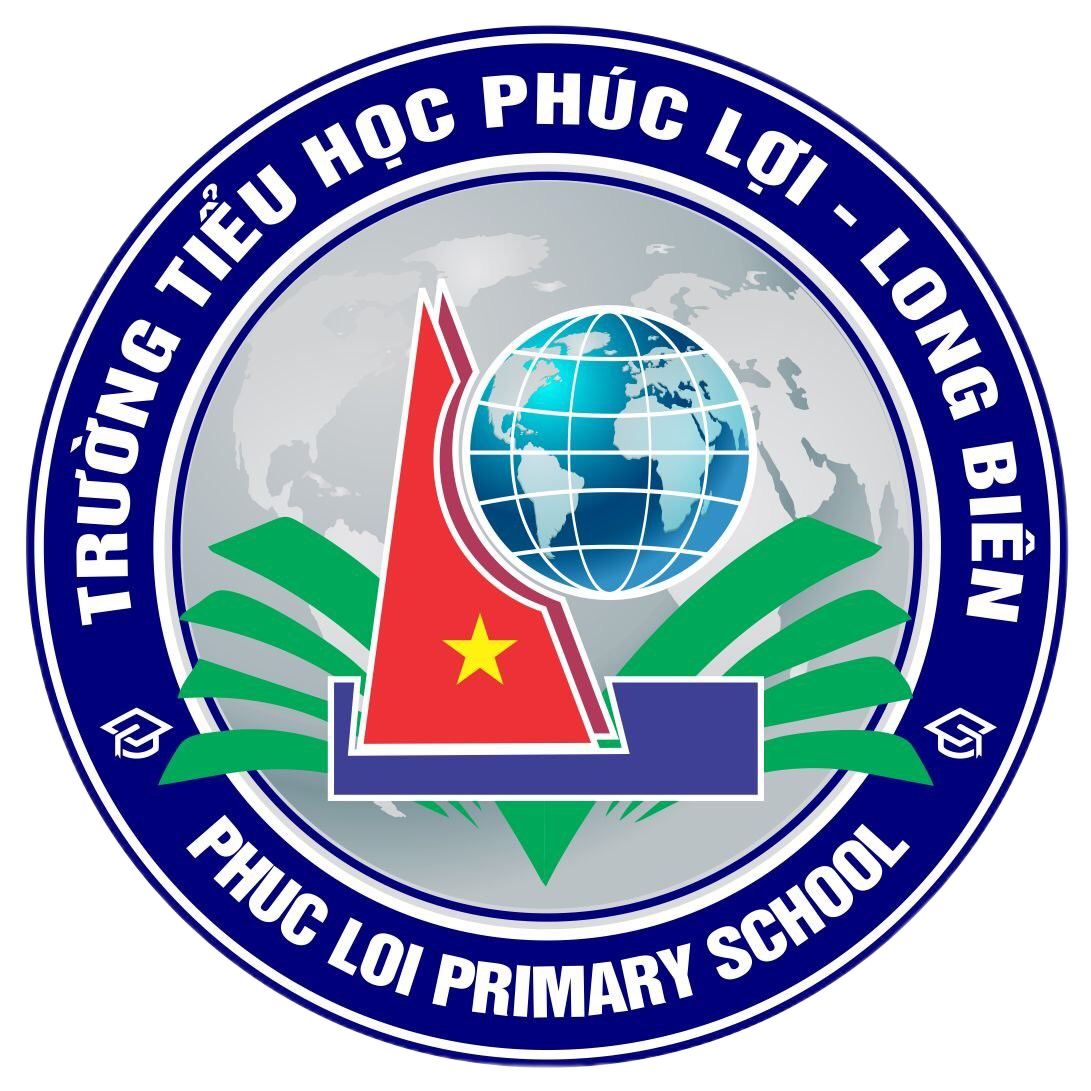 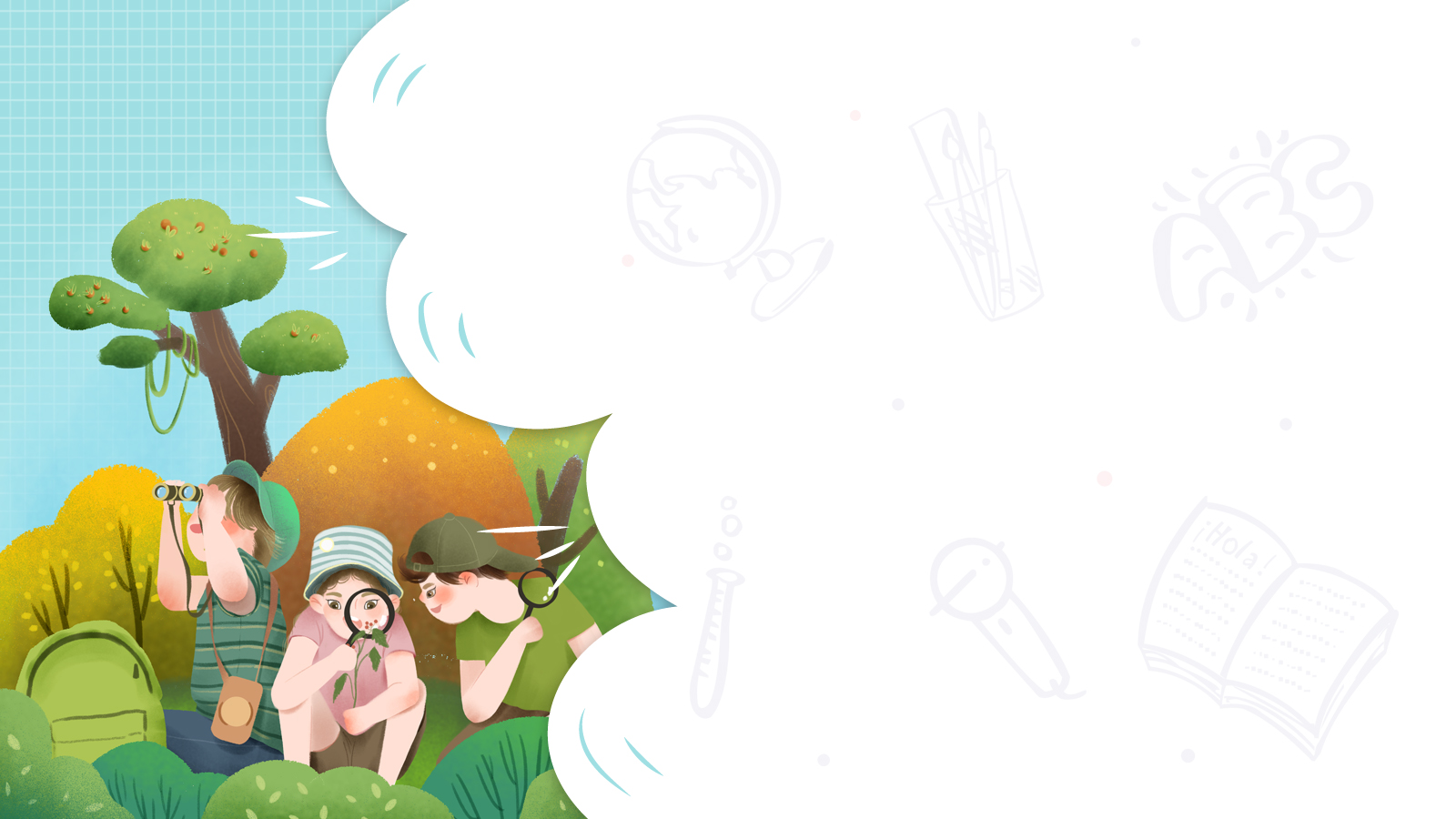 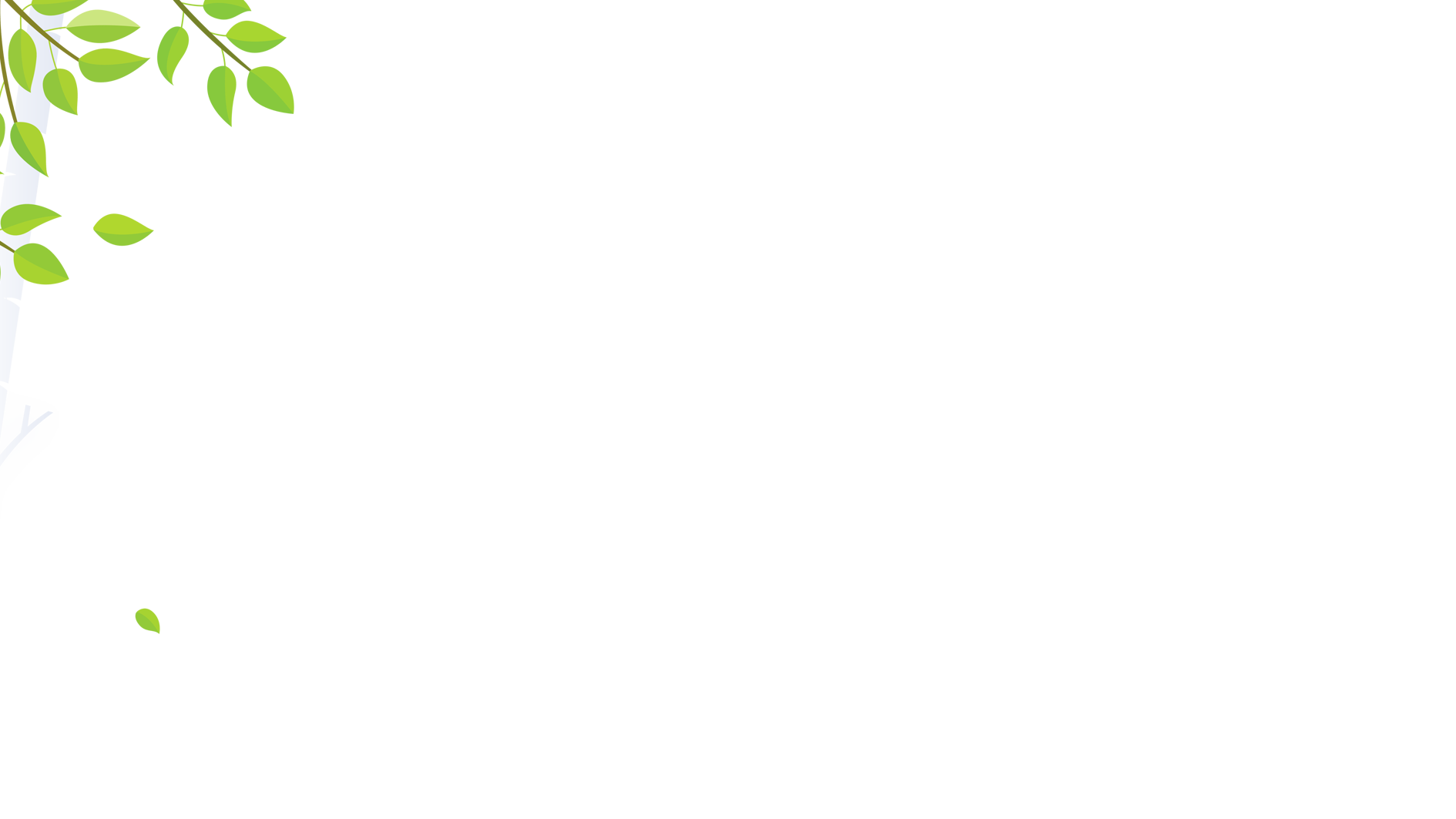 PHÒNG GD &ĐT LONG BIÊN
TRƯỜNG TIỂU HỌC PHÚC LỢI
Tự nhiên xã hội
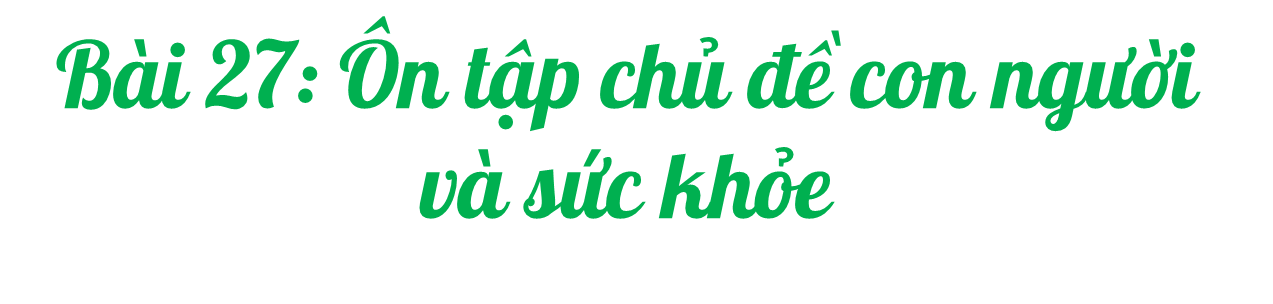 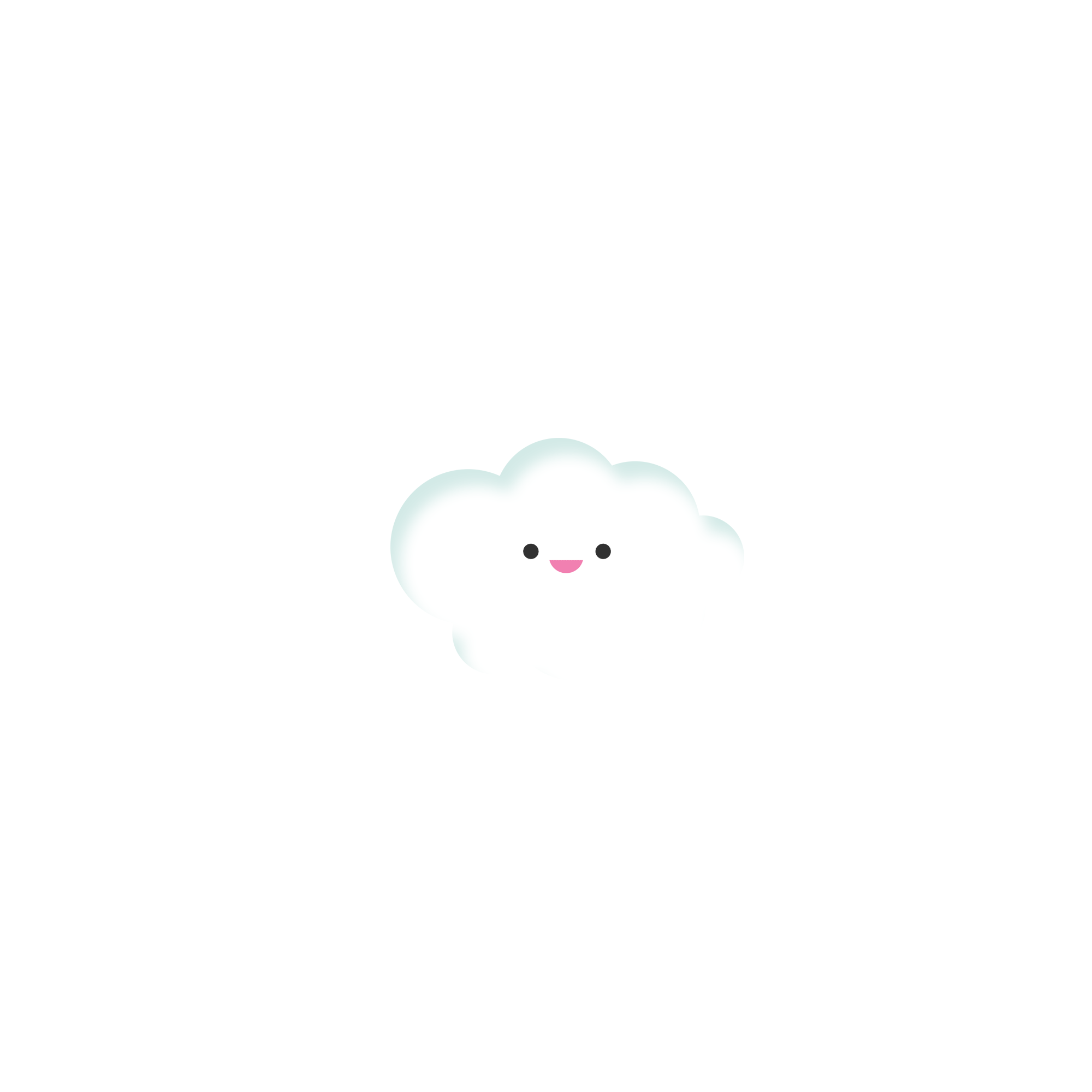 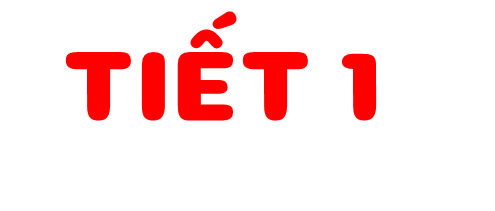 KHỞI ĐỘNG
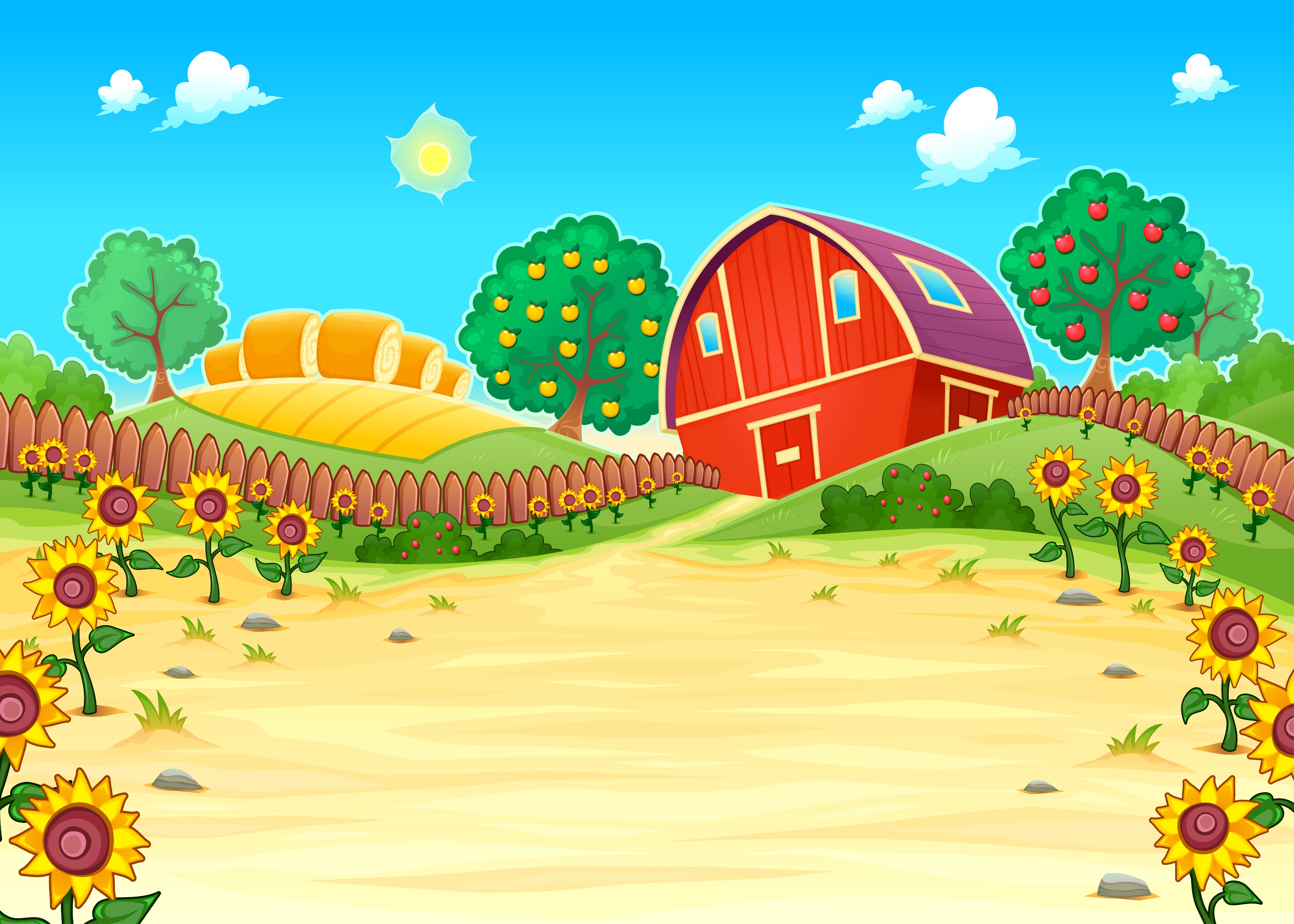 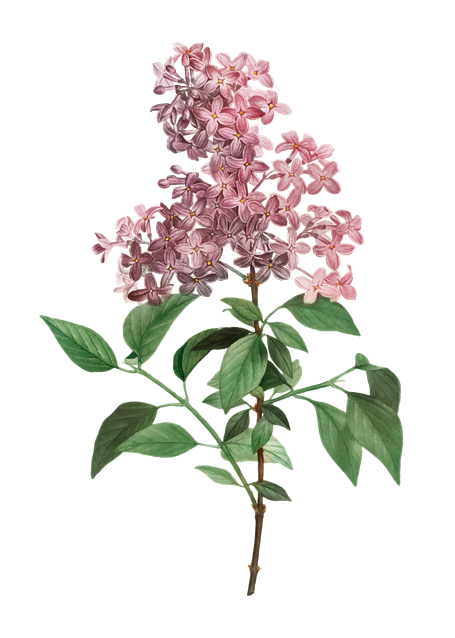 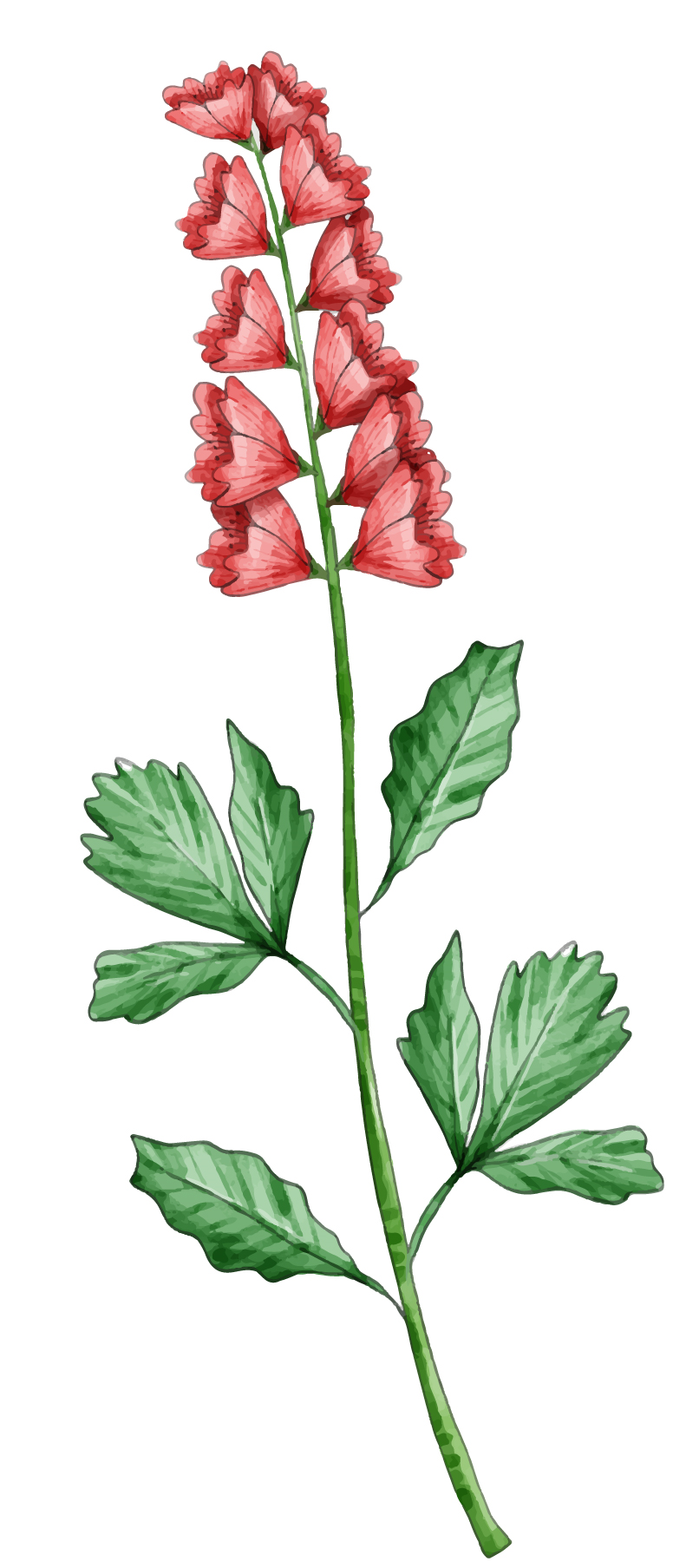 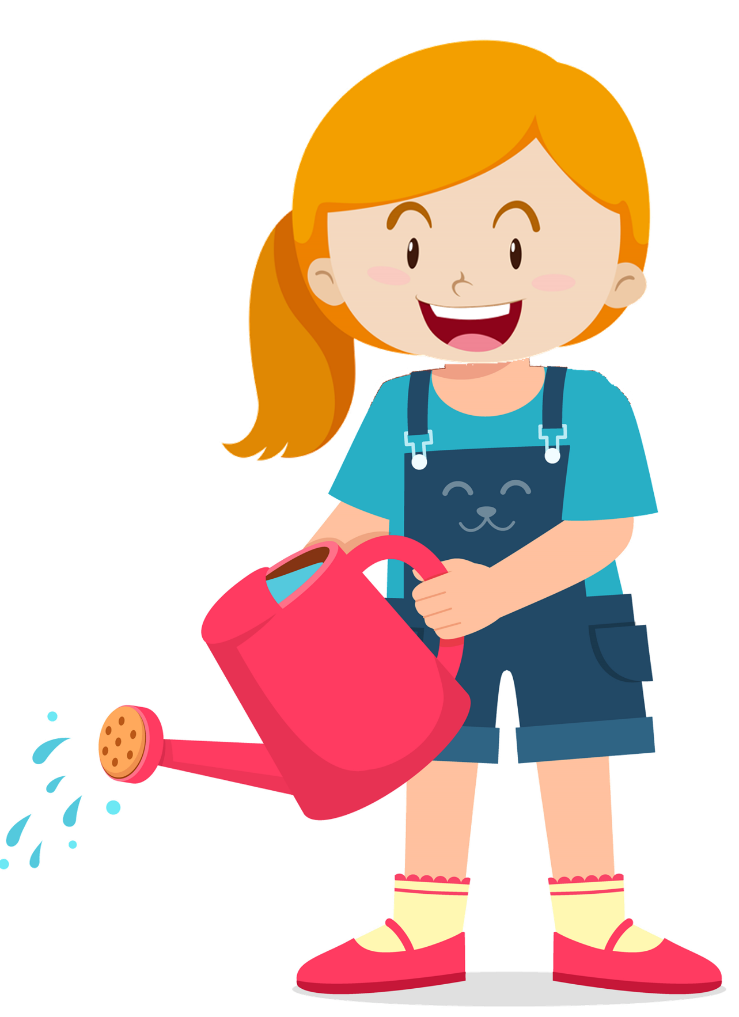 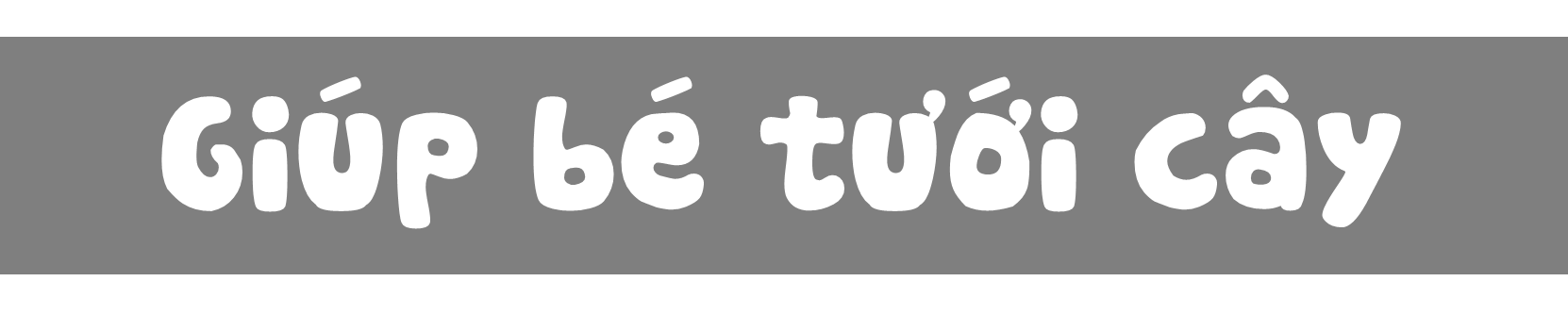 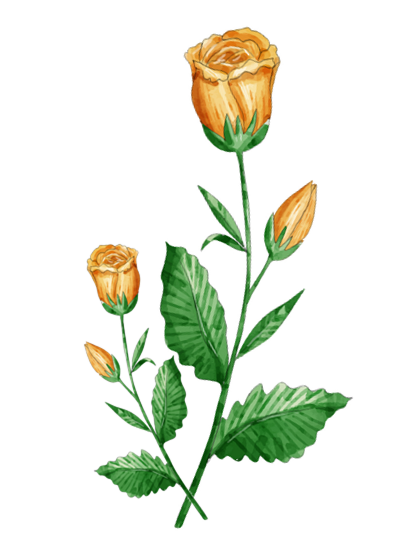 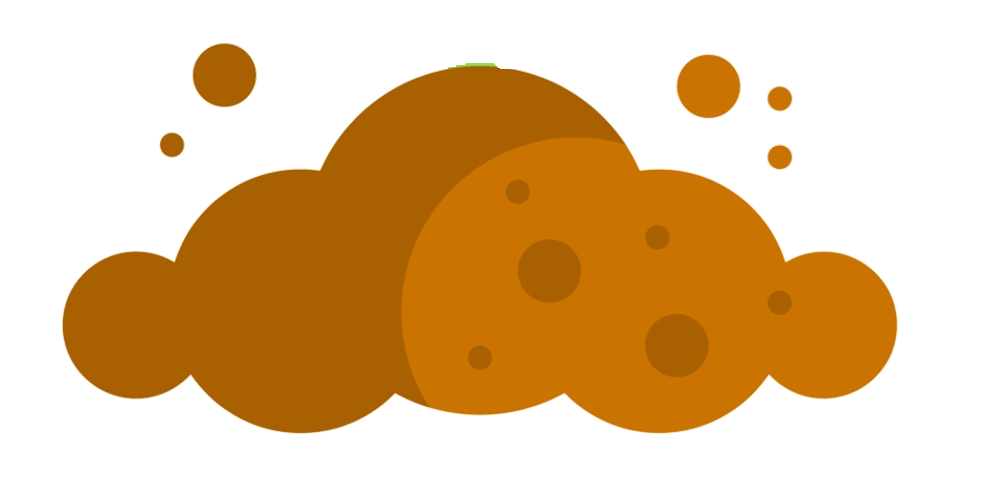 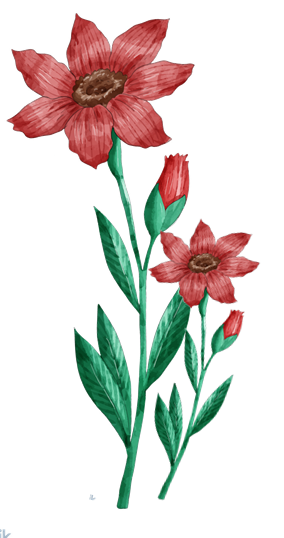 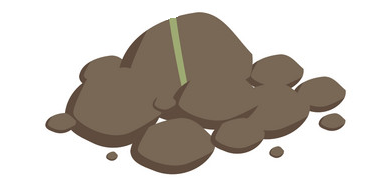 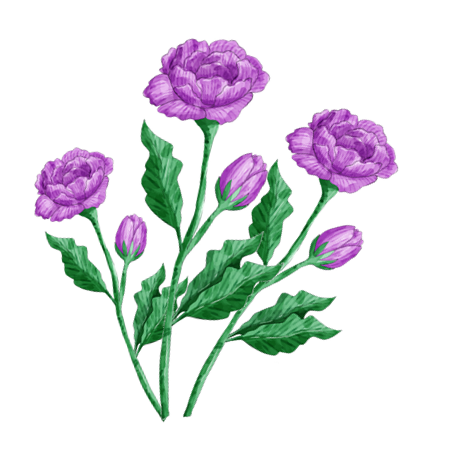 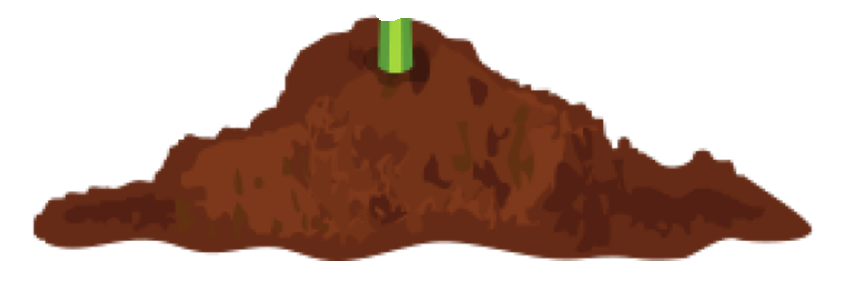 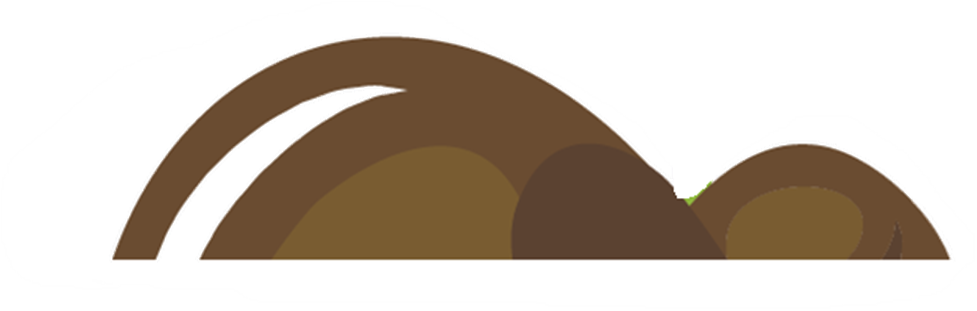 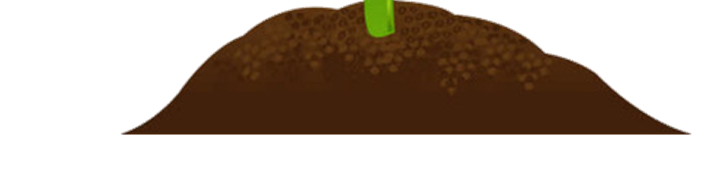 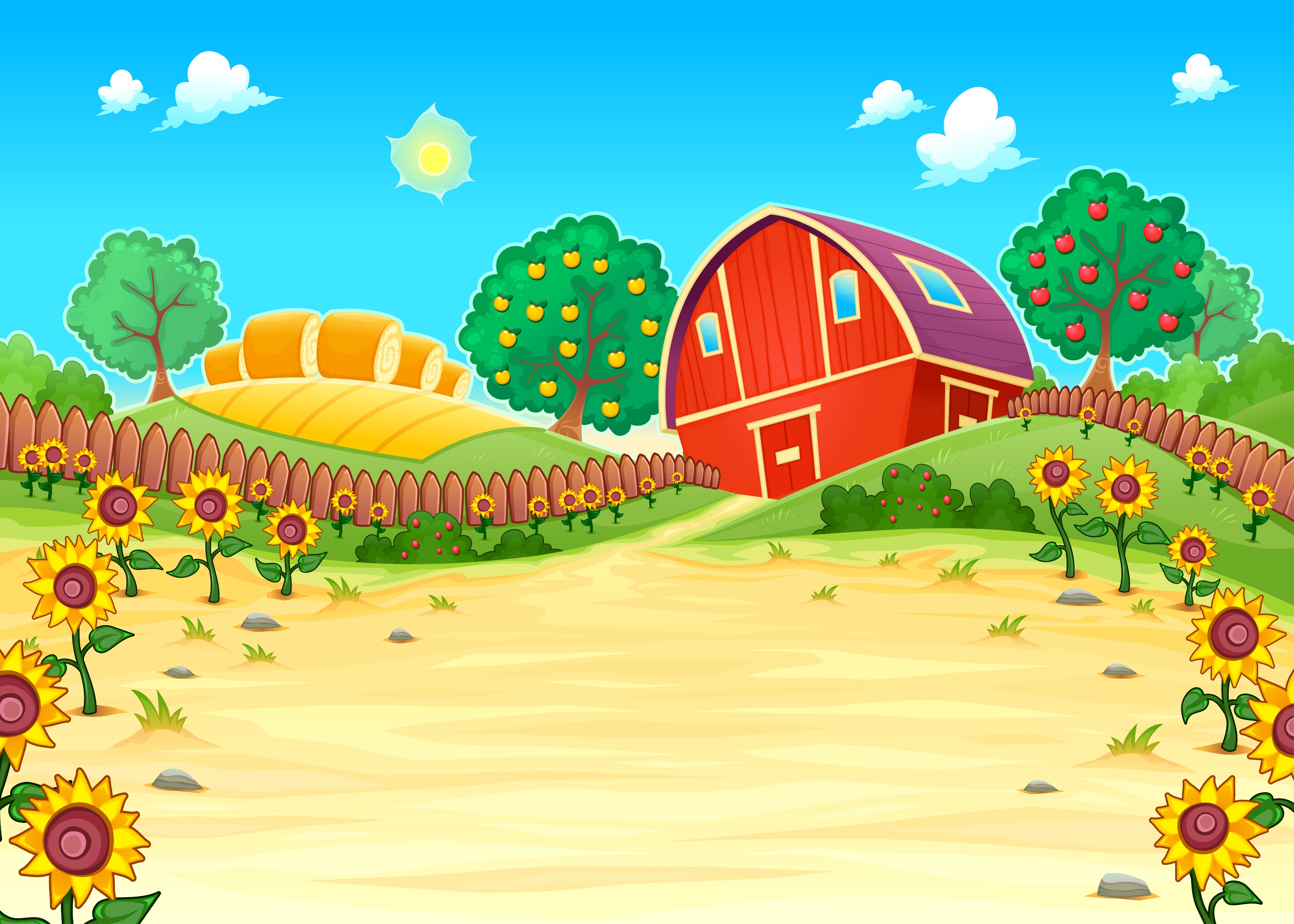 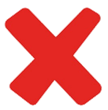 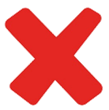 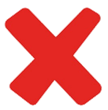 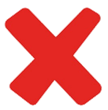 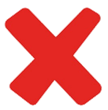 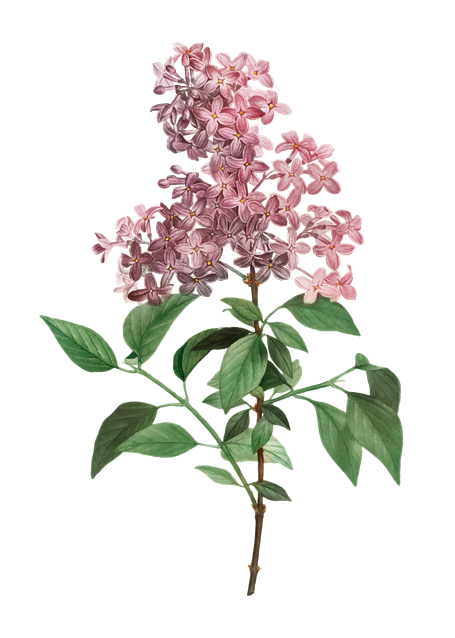 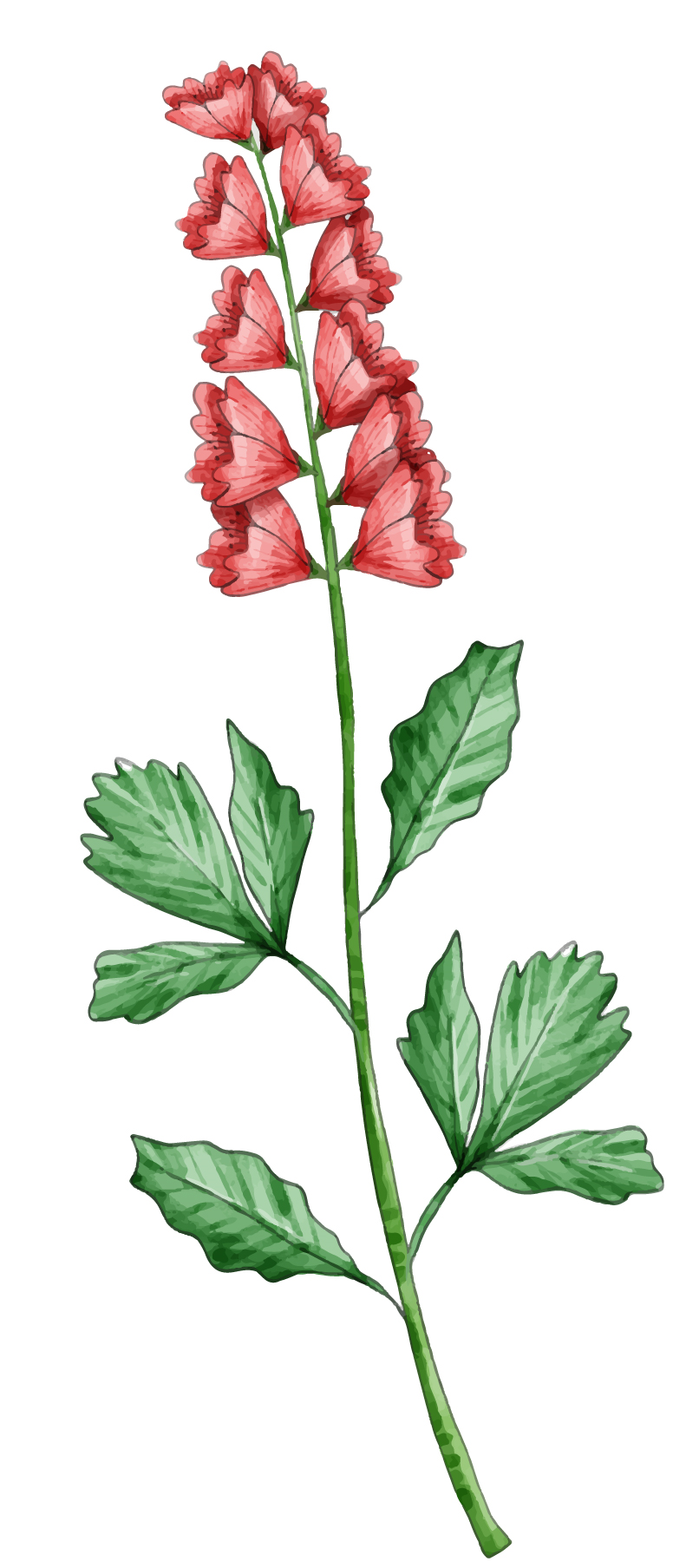 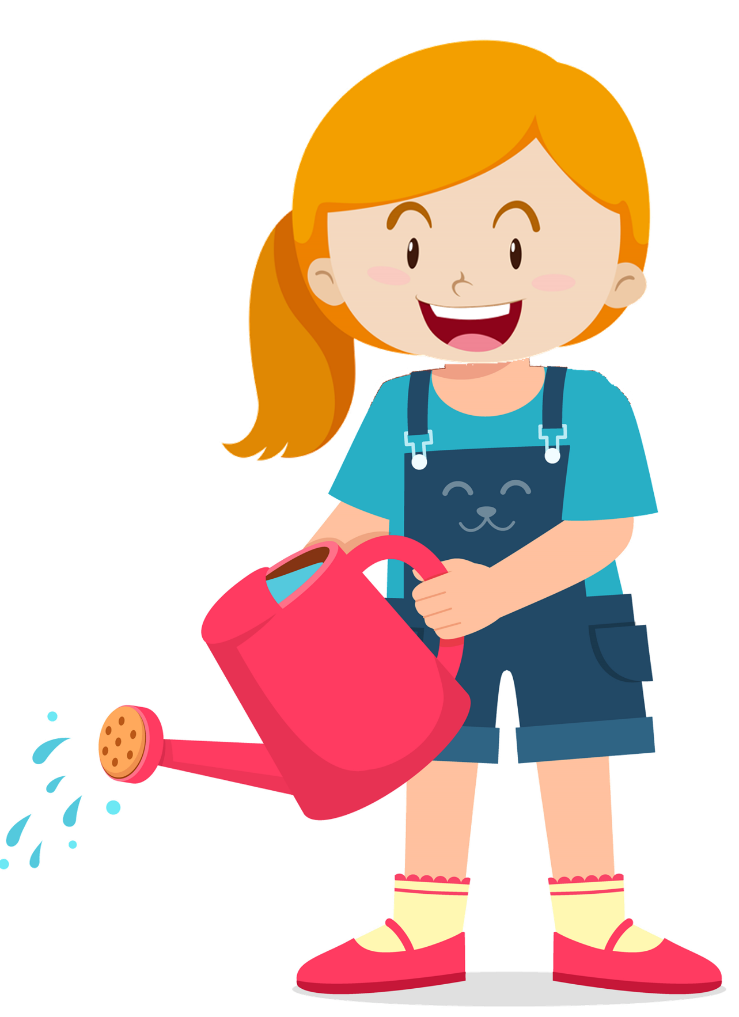 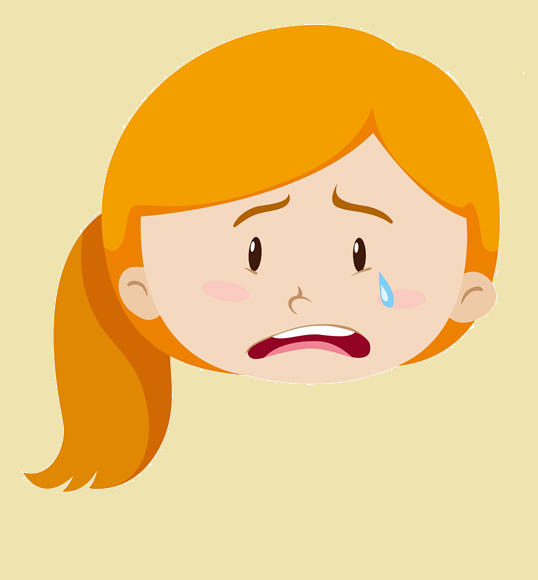 2
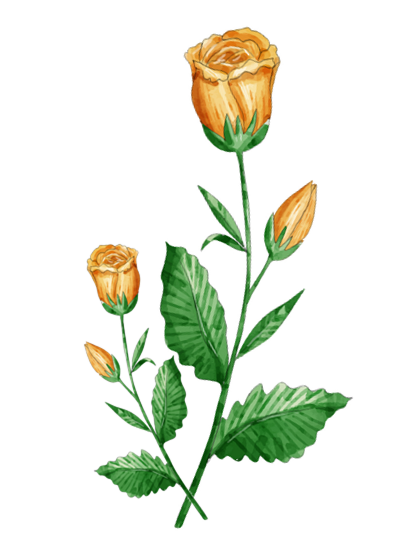 3
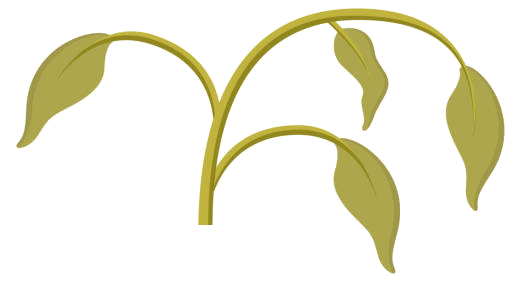 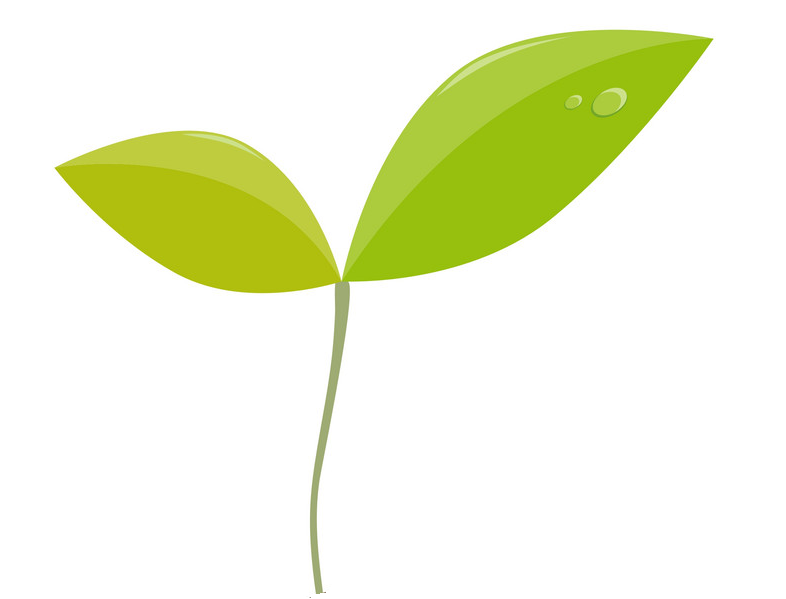 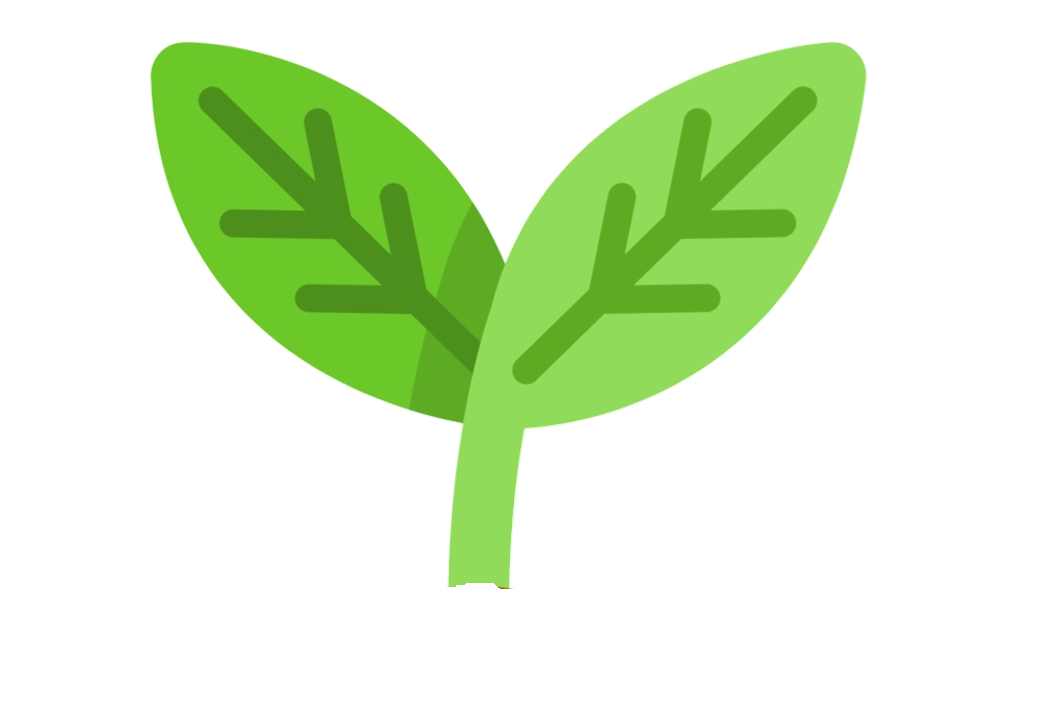 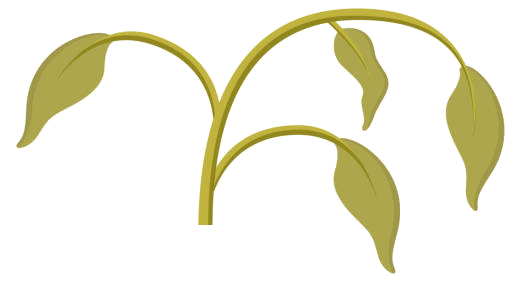 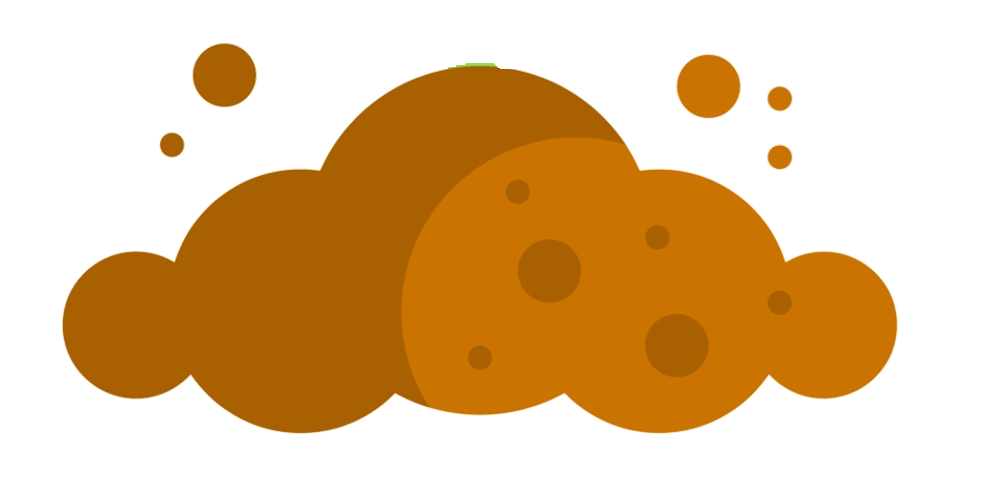 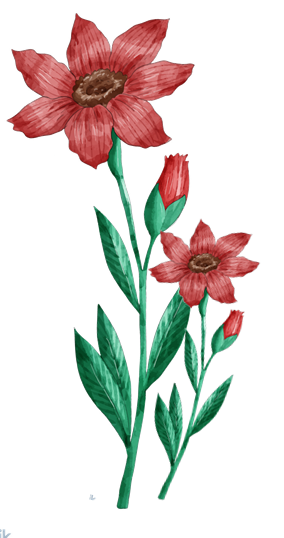 4
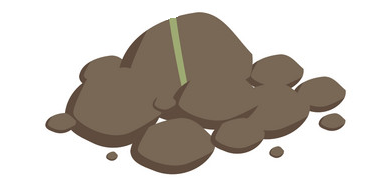 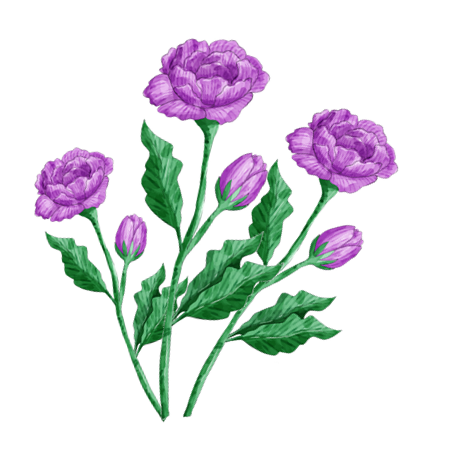 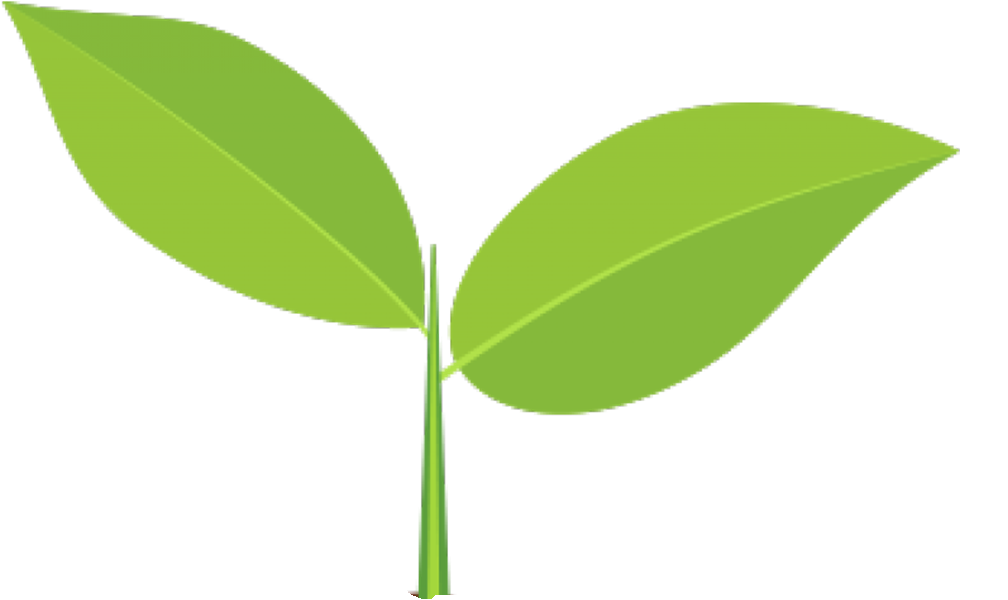 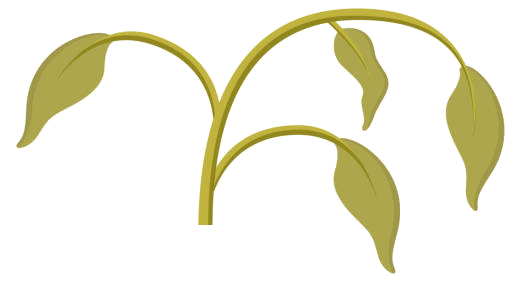 1
5
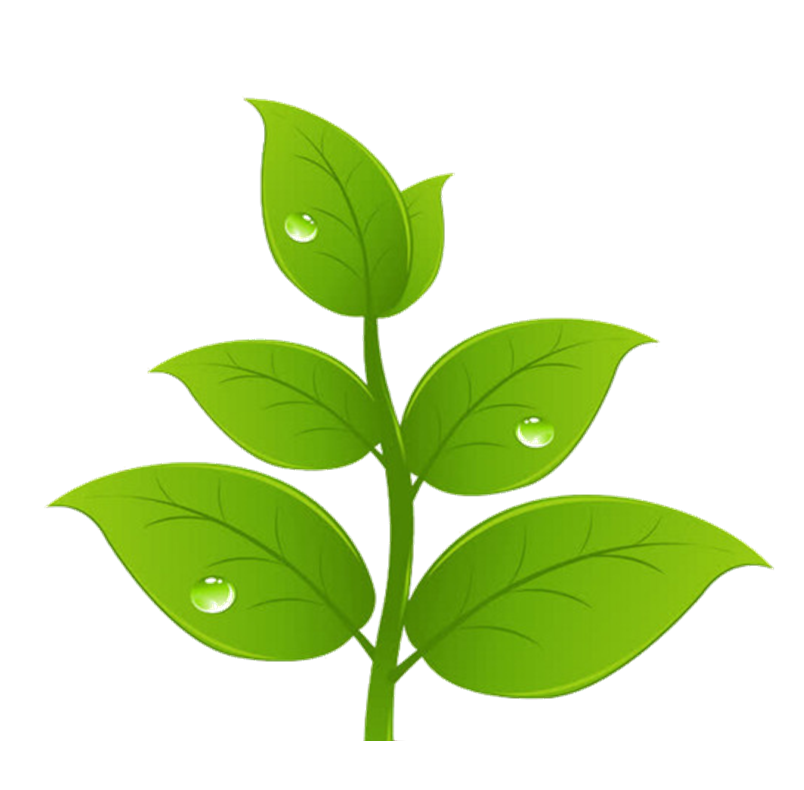 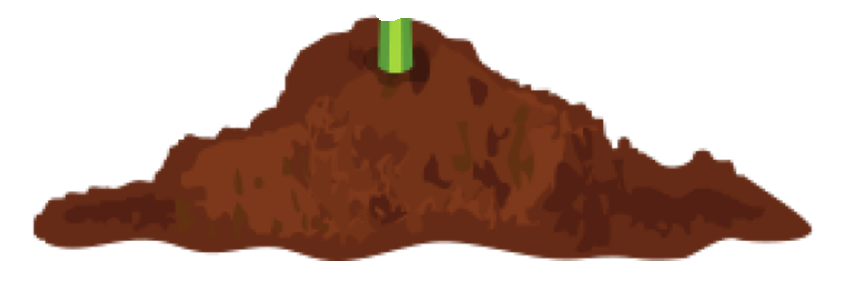 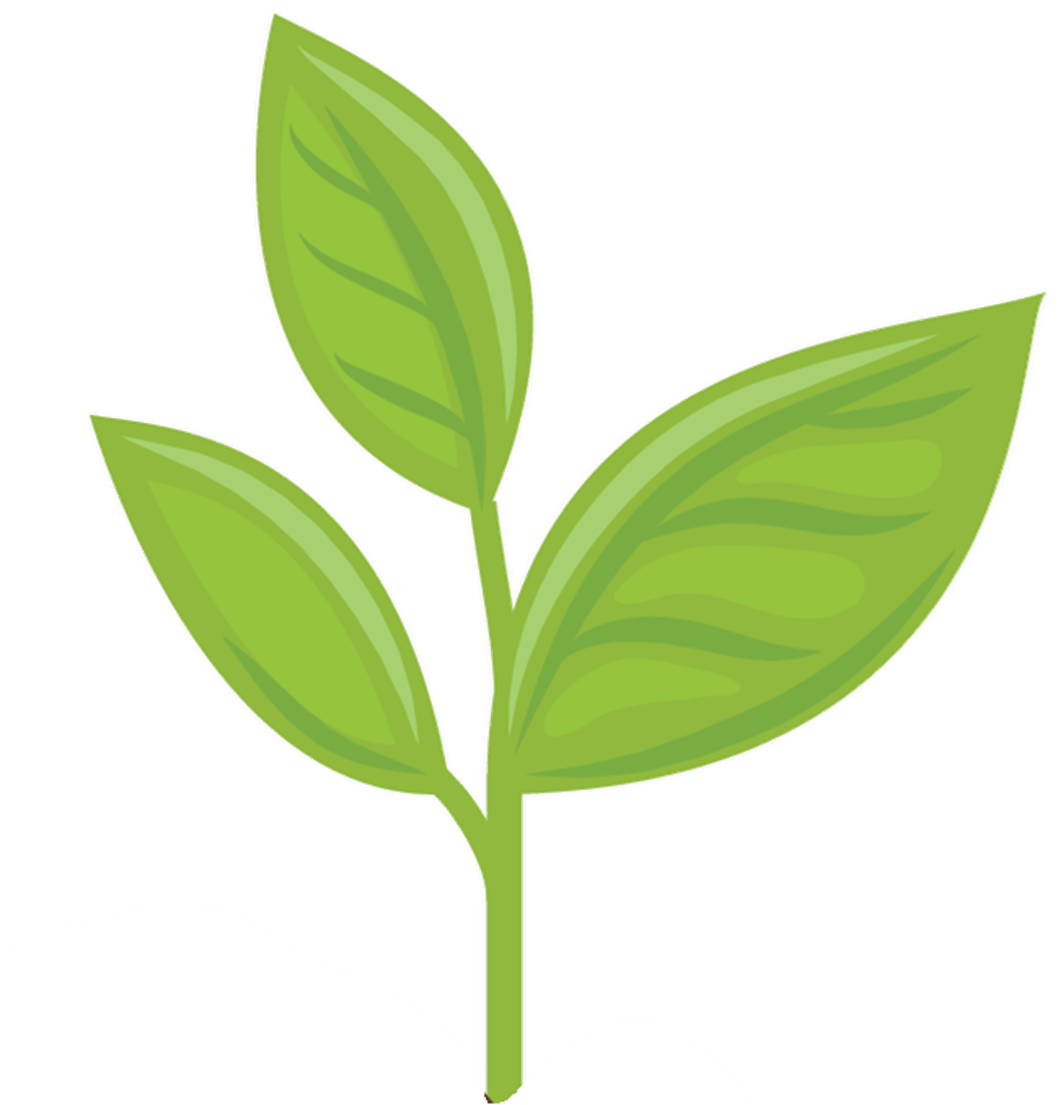 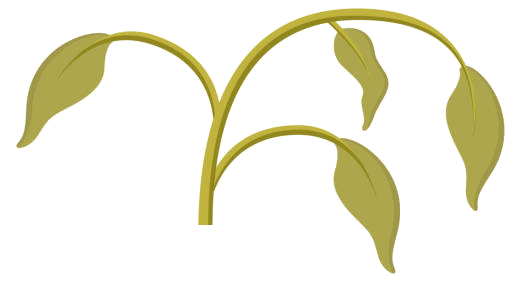 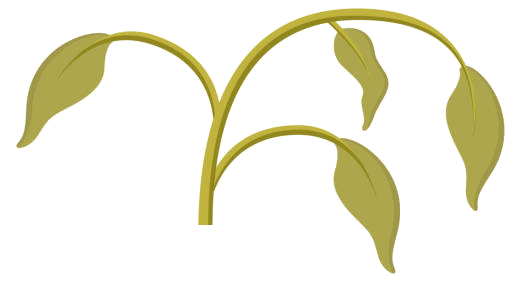 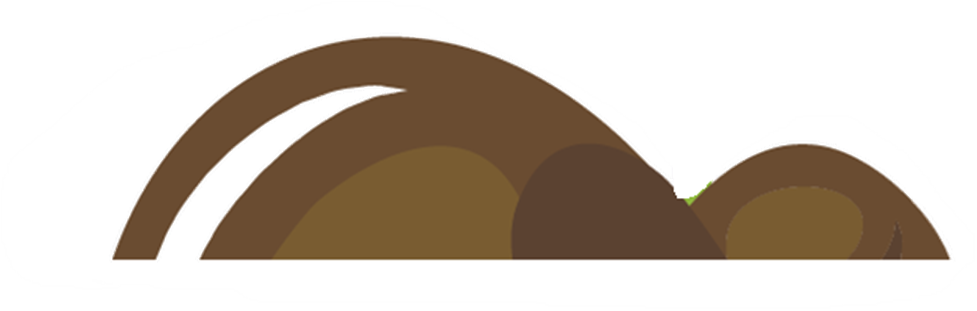 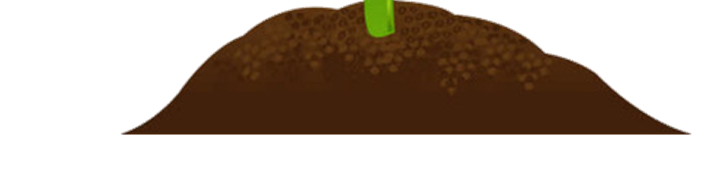 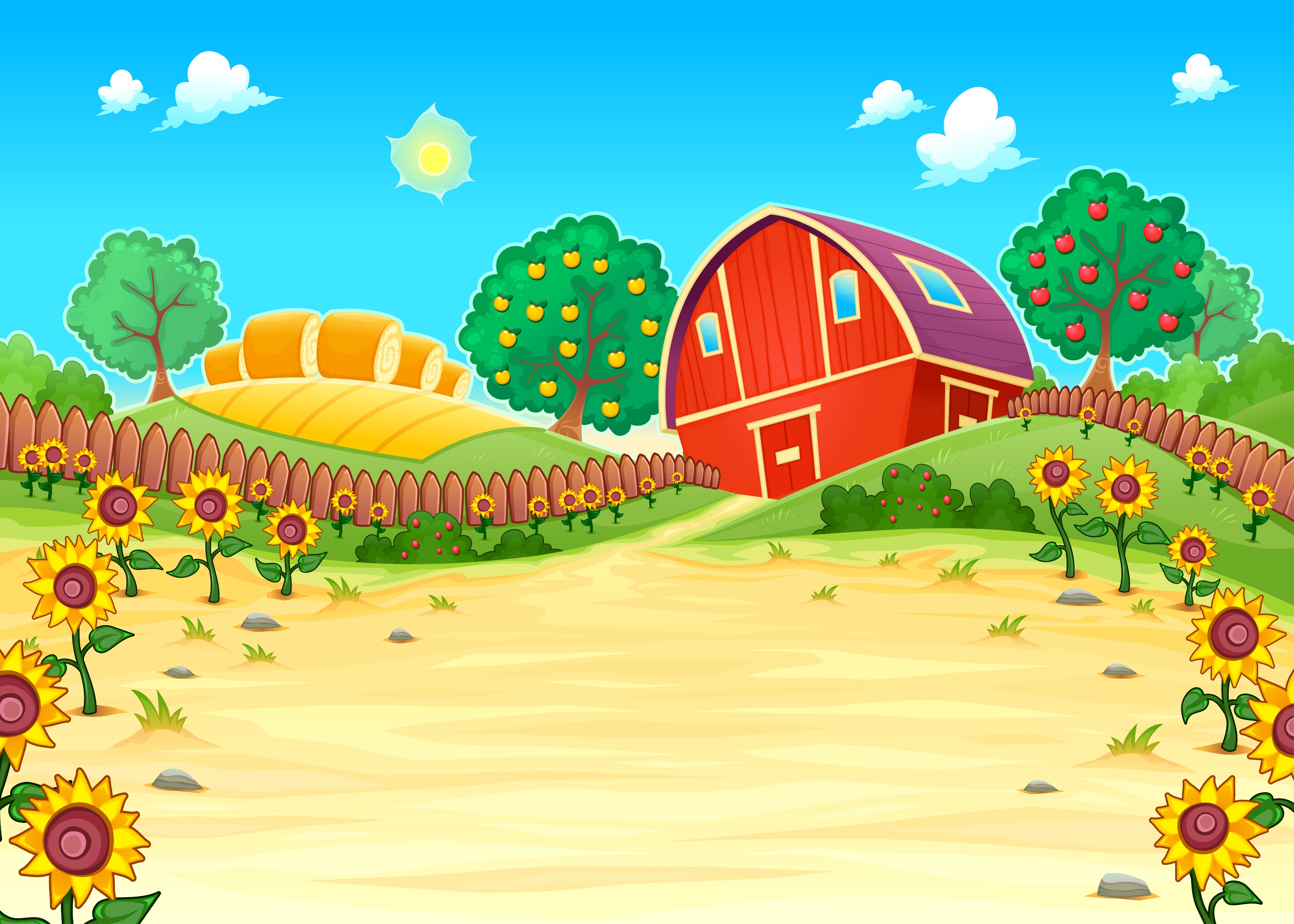 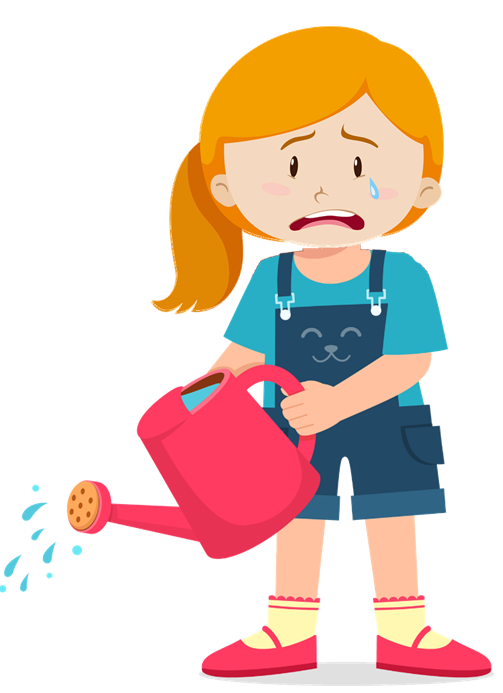 CÂU HỎI:
Hành động nào là hành động chăm sóc, bảo vệ cơ quan bài tiết nước tiểu?
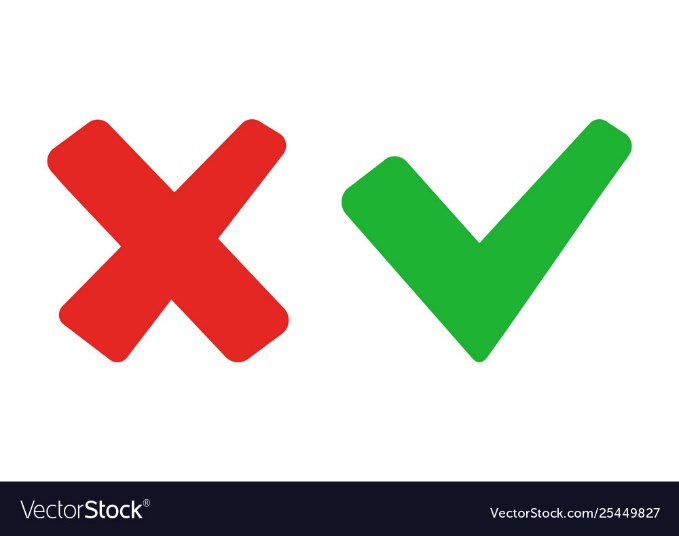 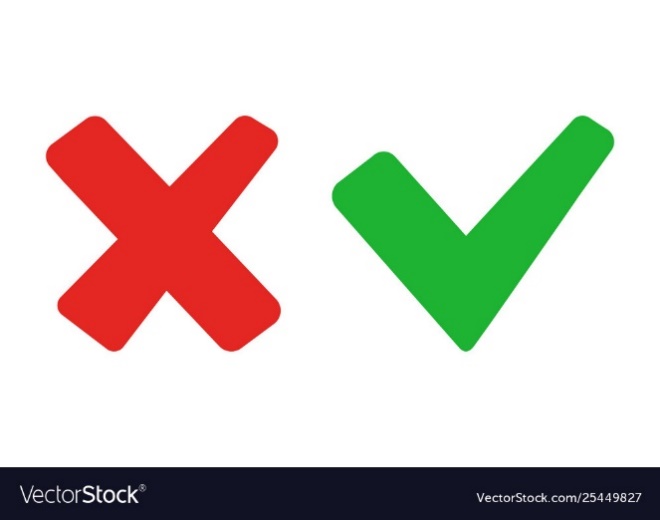 Uống đủ nước mỗi ngày
Nhịn đi tiểu
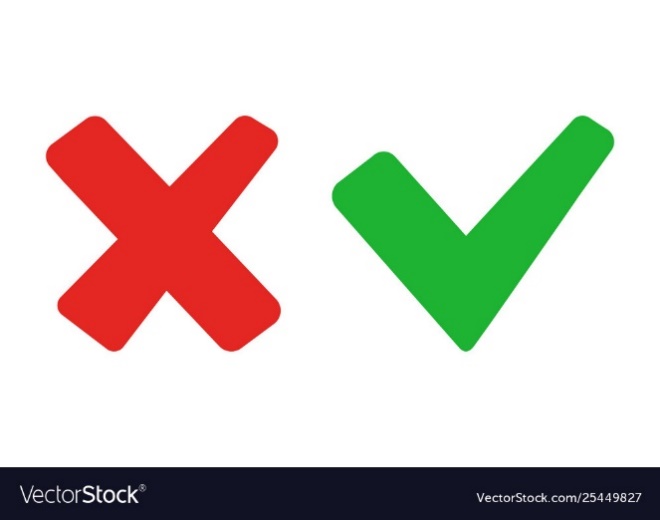 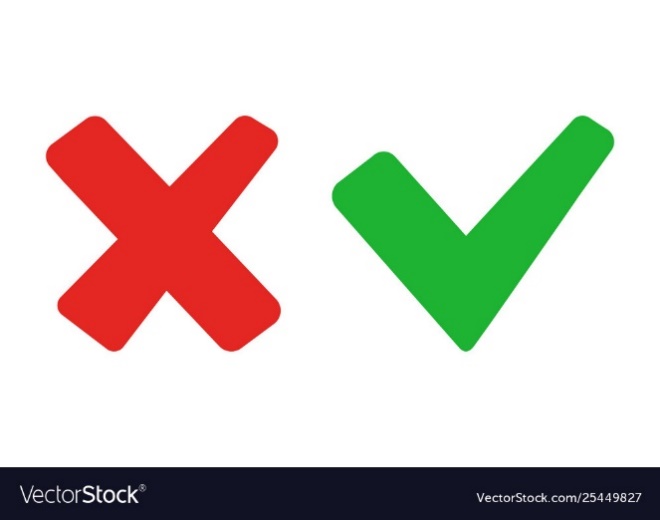 Ăn mặn
Không tắm rửa mỗi ngày
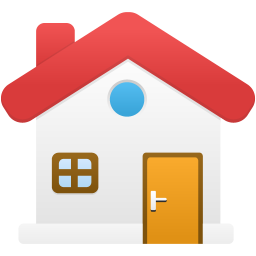 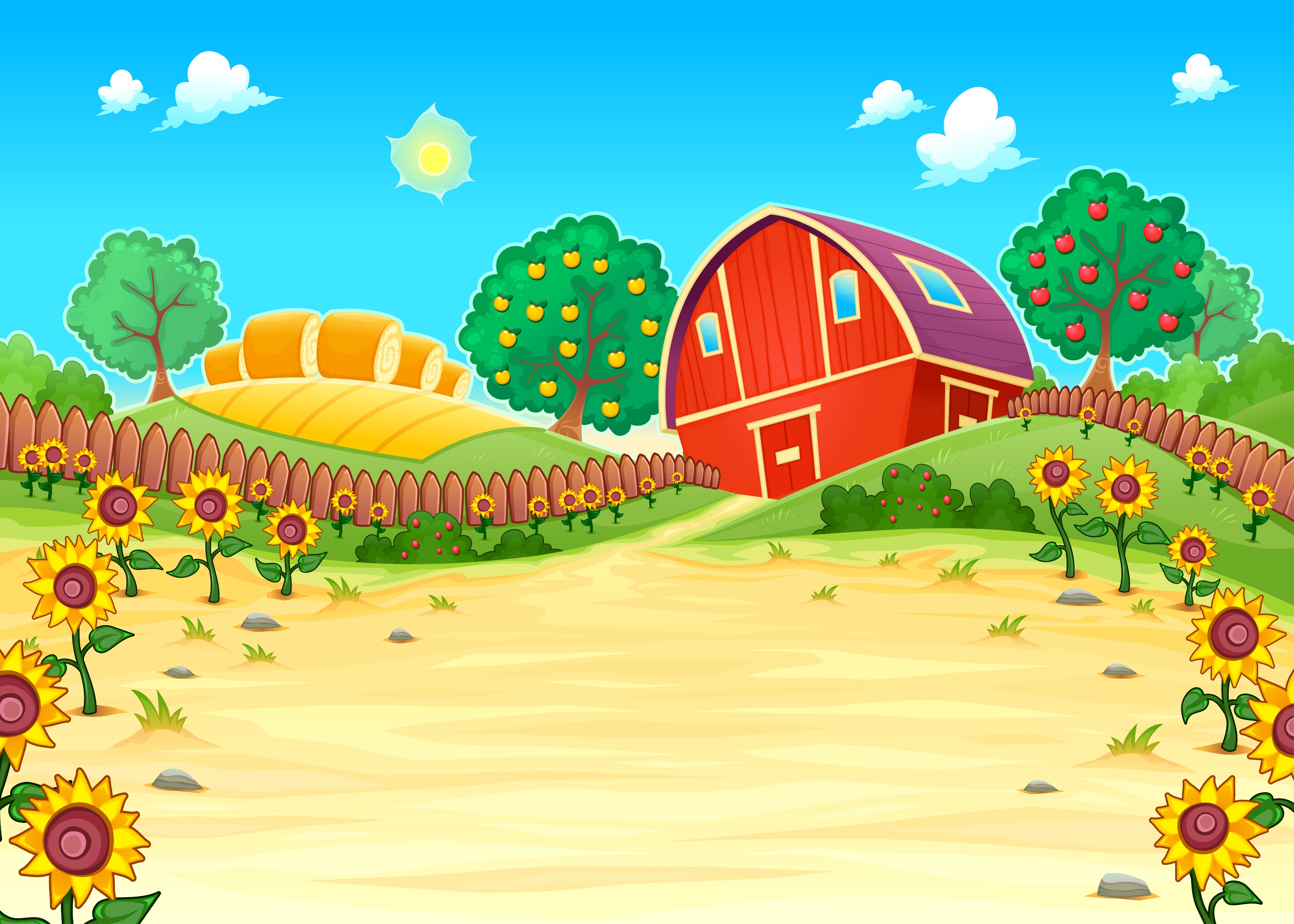 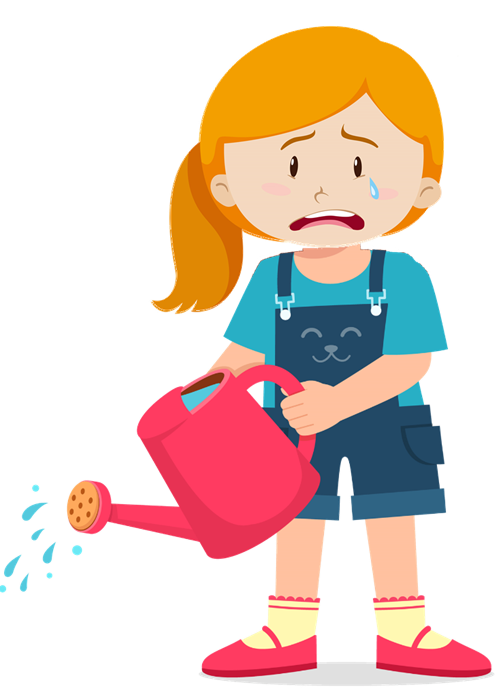 CÂU HỎI:
Hành động nào là hành động không tốt cho cơ quan bài tiết nước tiểu?
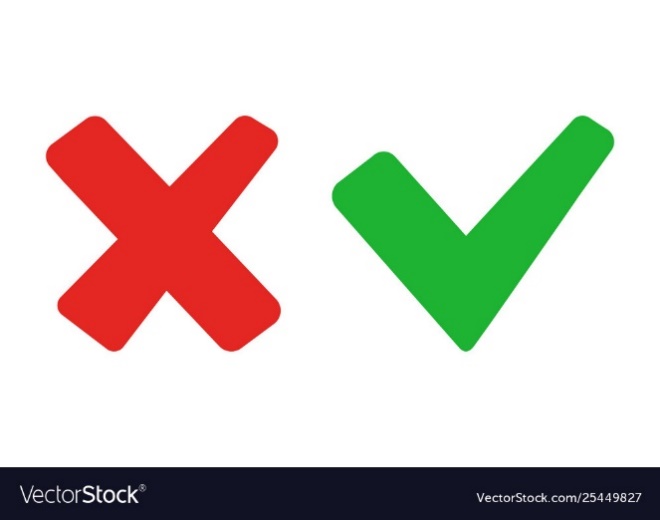 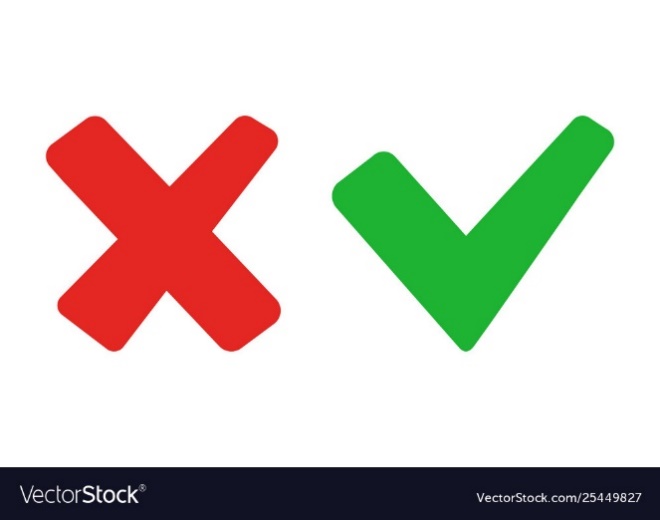 Không ăn mặn
Uống nước vừa đủ
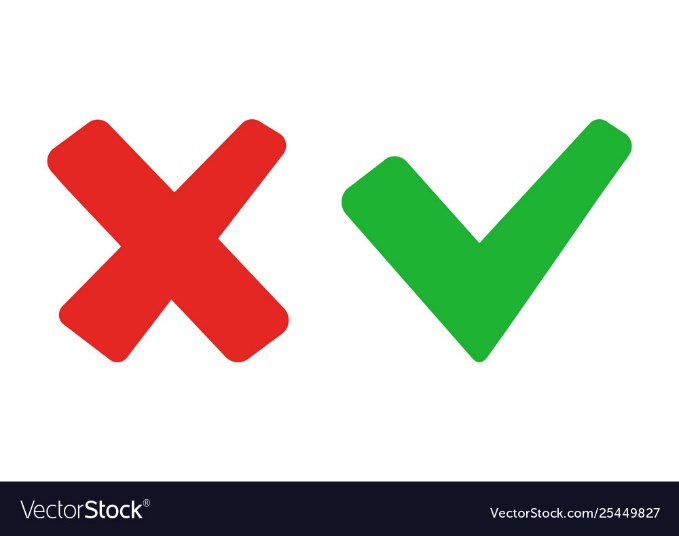 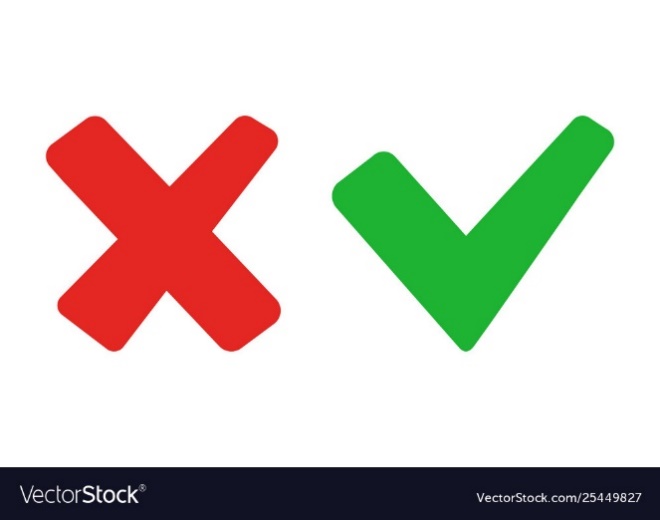 Nhịn đi tiểu
Vệ sinh sạch sẽ cơ thể
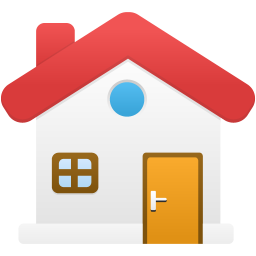 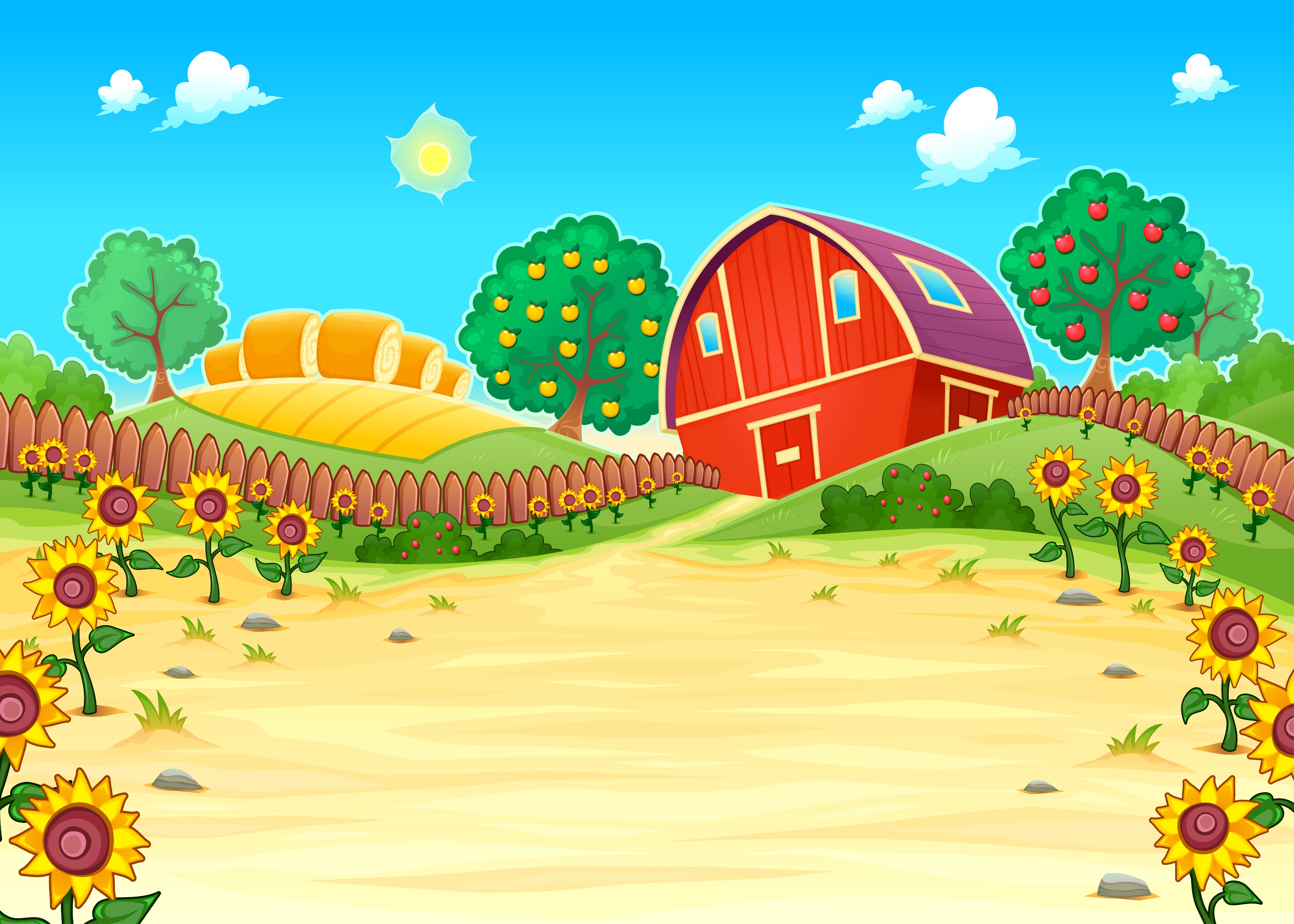 CÂU HỎI:
Đây là bộ phận nào của cơ quan bài tiết nước tiểu?
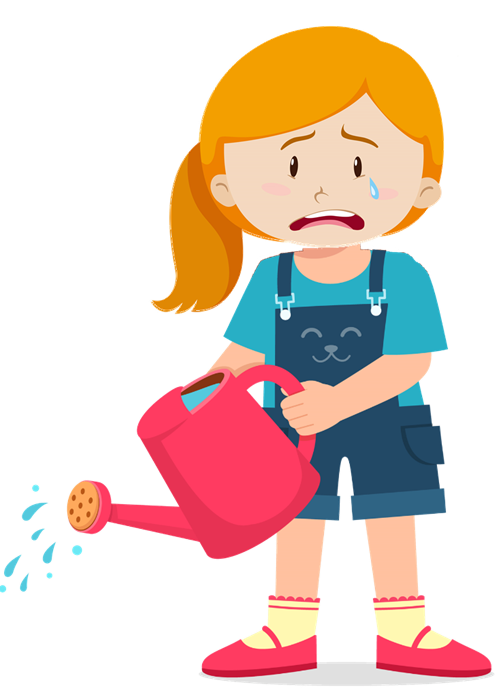 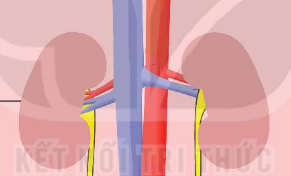 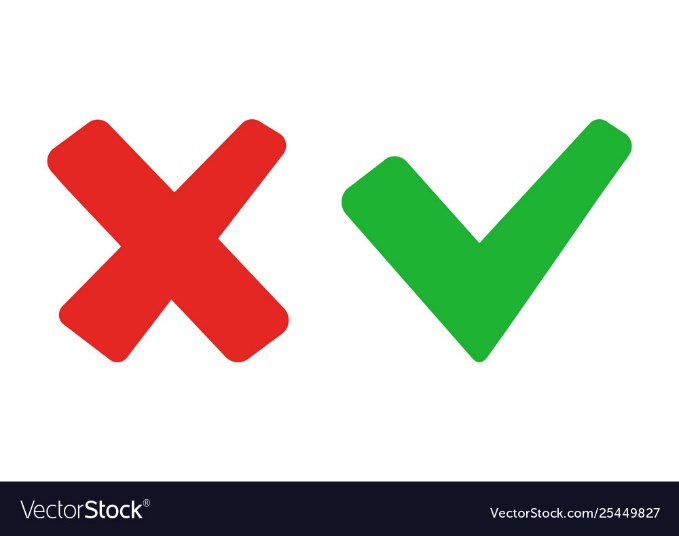 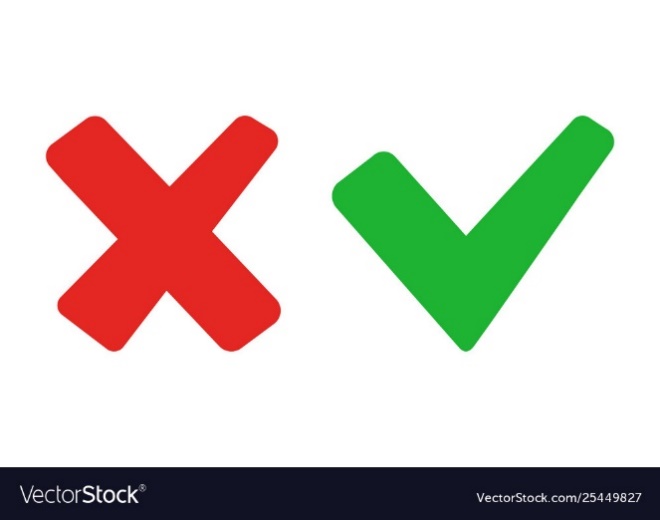 Thận
Phổi
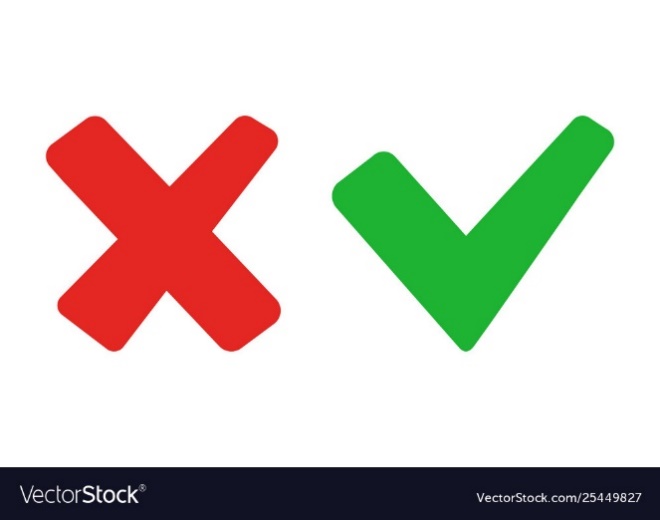 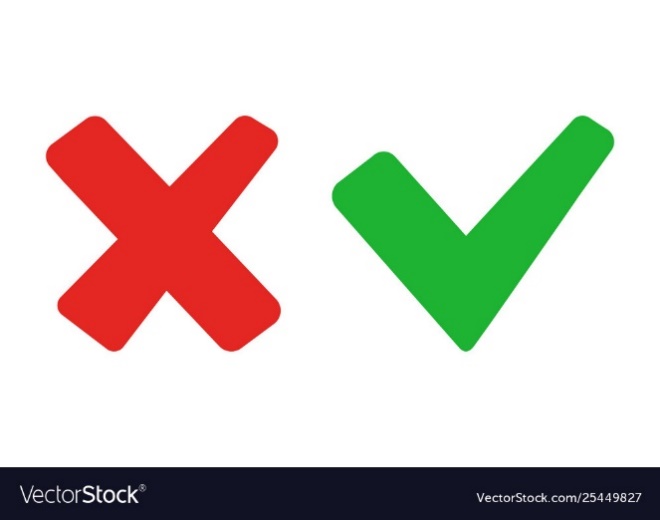 Bóng đái
Tim
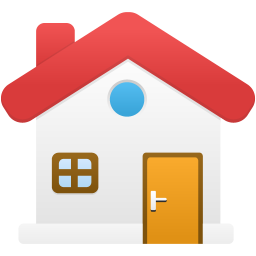 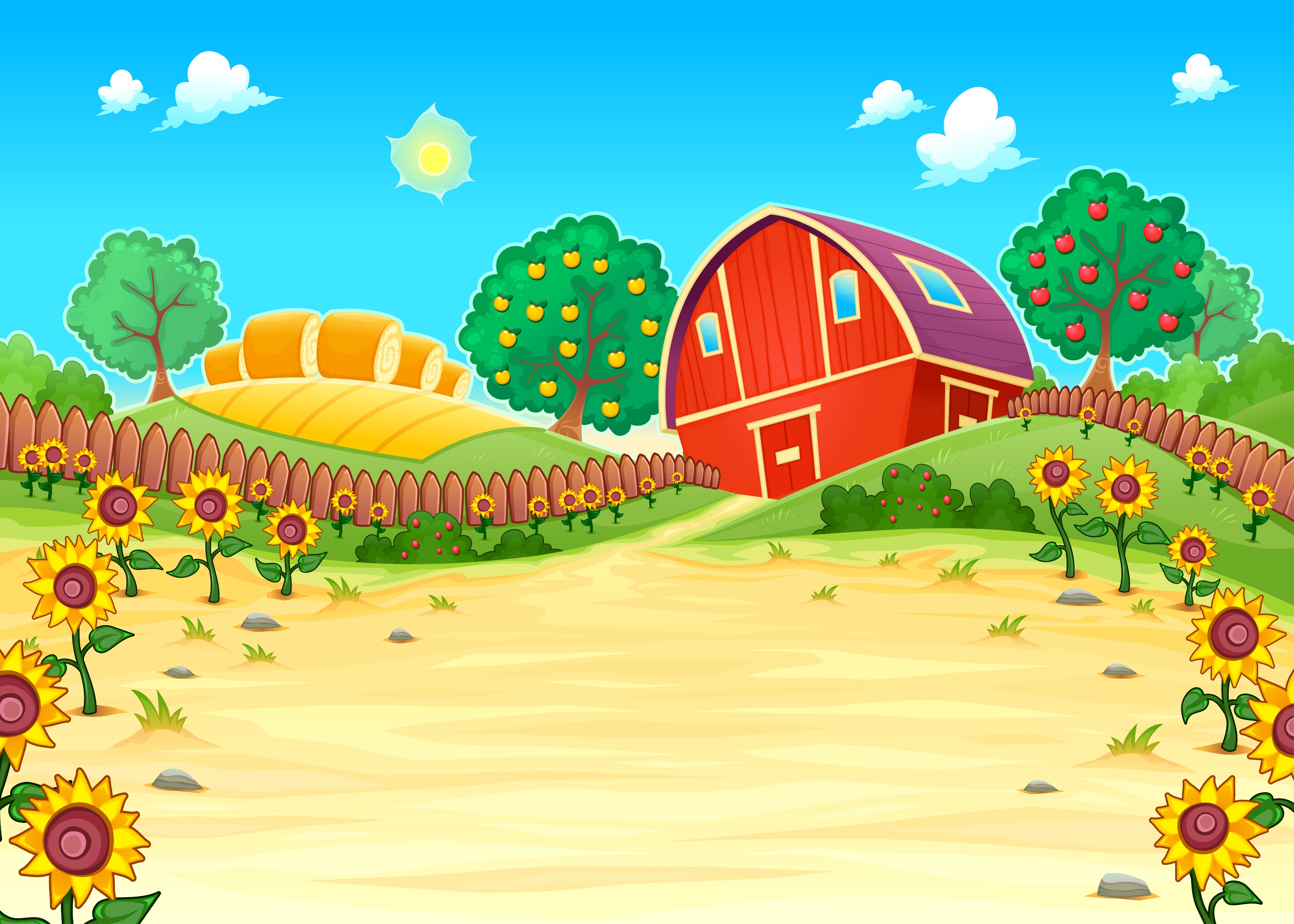 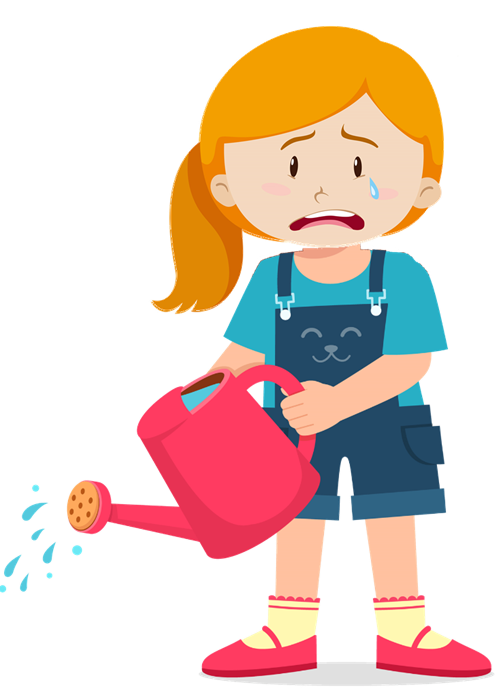 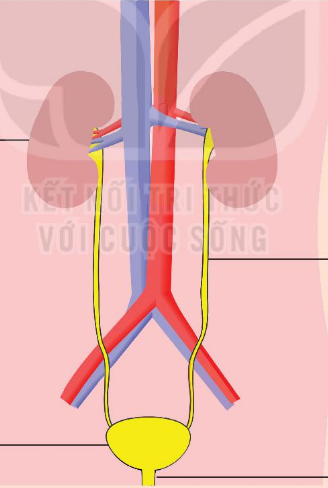 CÂU HỎI:
Đây là bộ phận nào của cơ quan bài tiết nước tiểu?
?
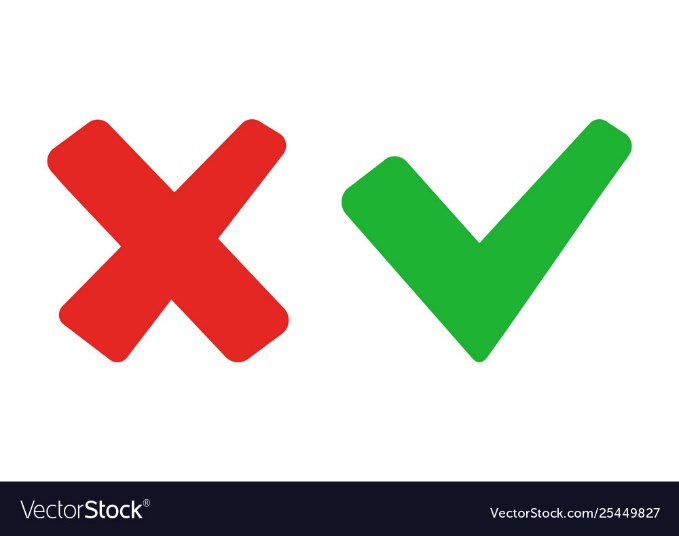 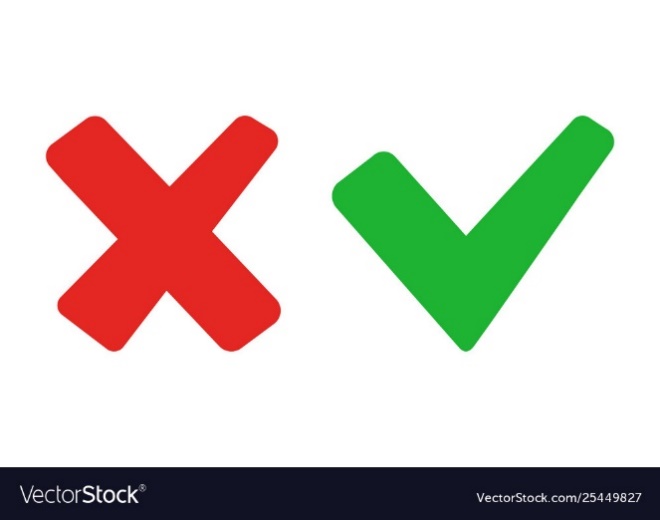 Ống dẫn nước tiểu
Mạch máu
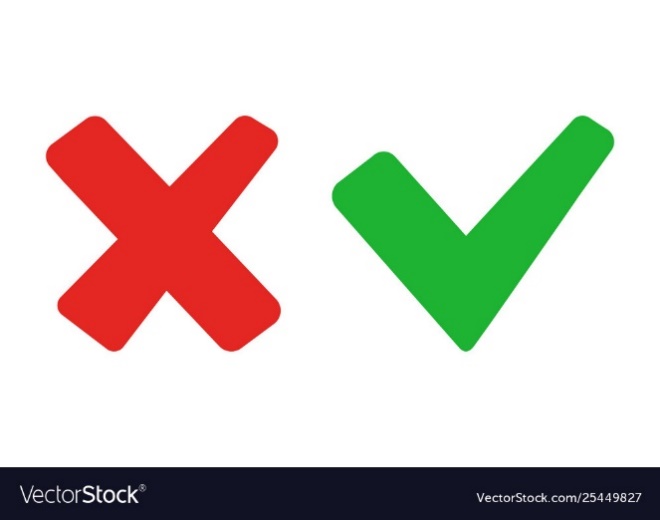 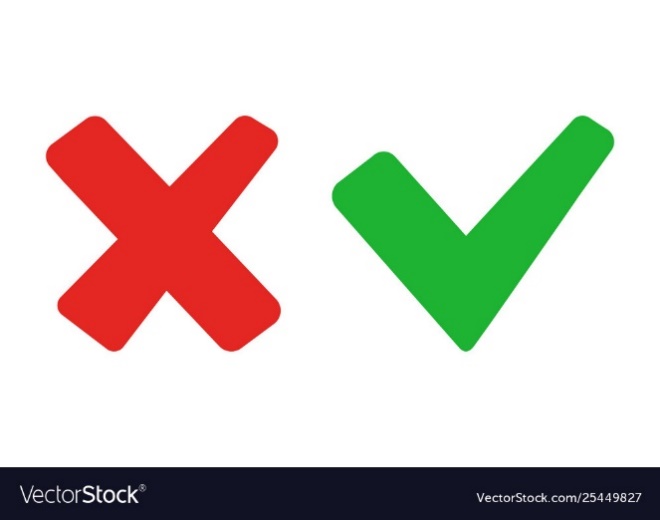 Ống dẫn khí
Khí quản
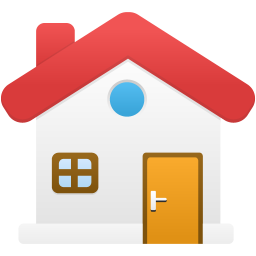 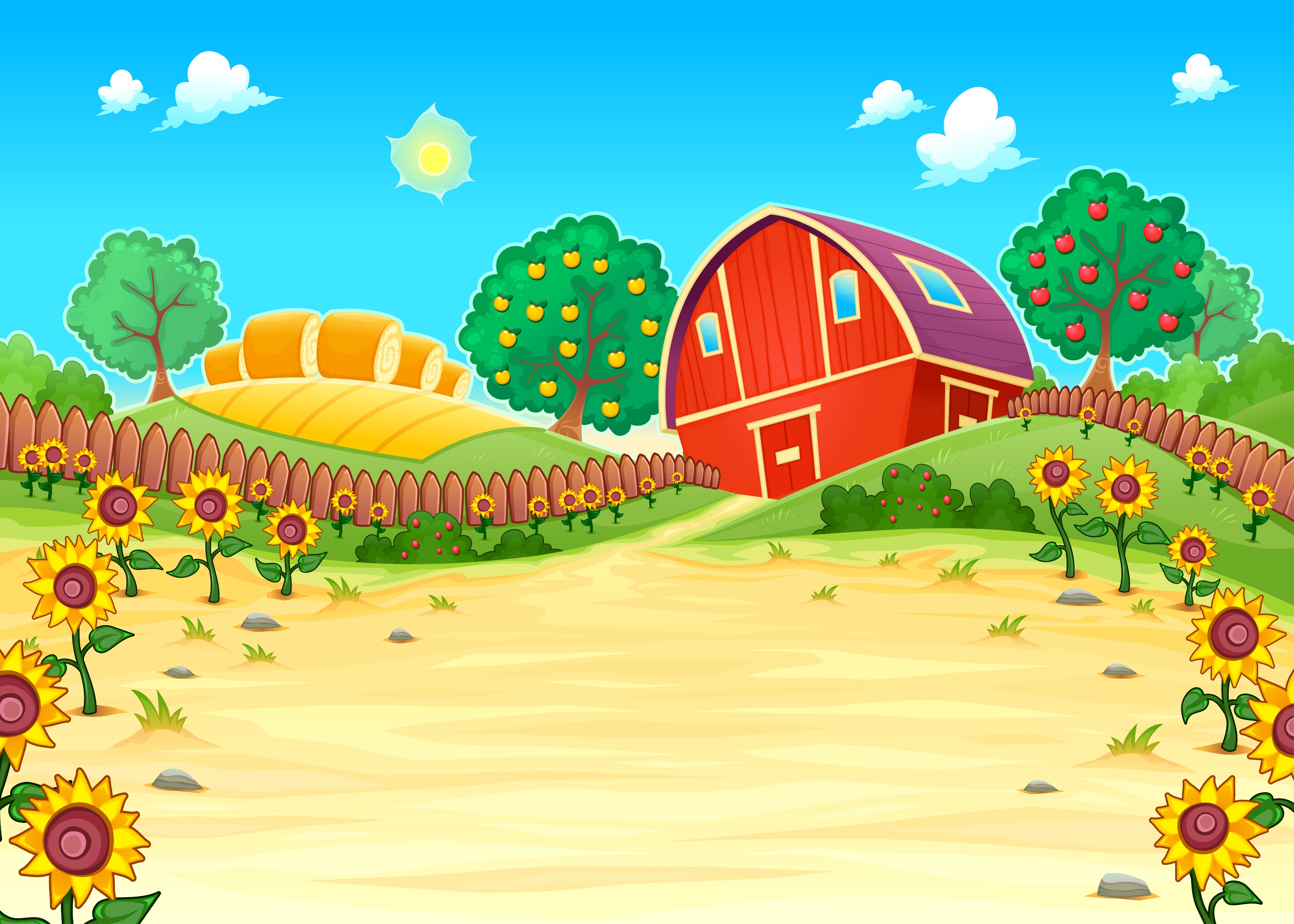 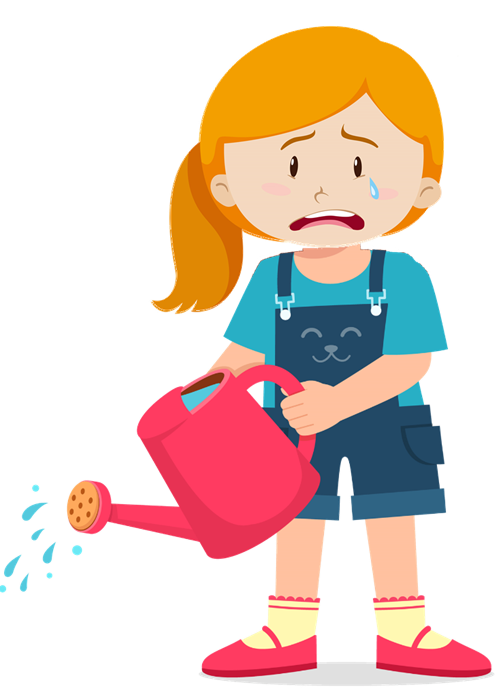 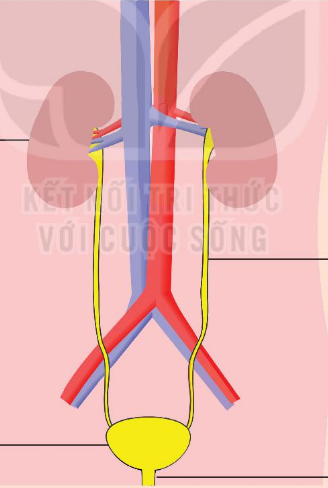 CÂU HỎI:
Đây là bộ phận nào của cơ quan bài tiết nước tiểu?
?
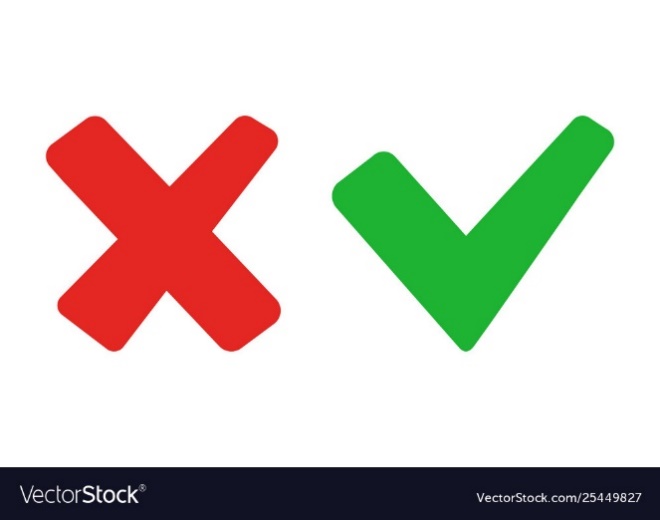 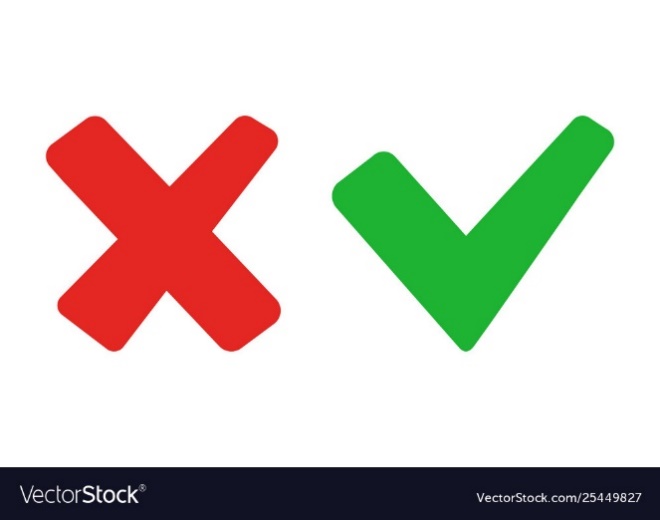 Thận
Ống dẫn nước tiểu
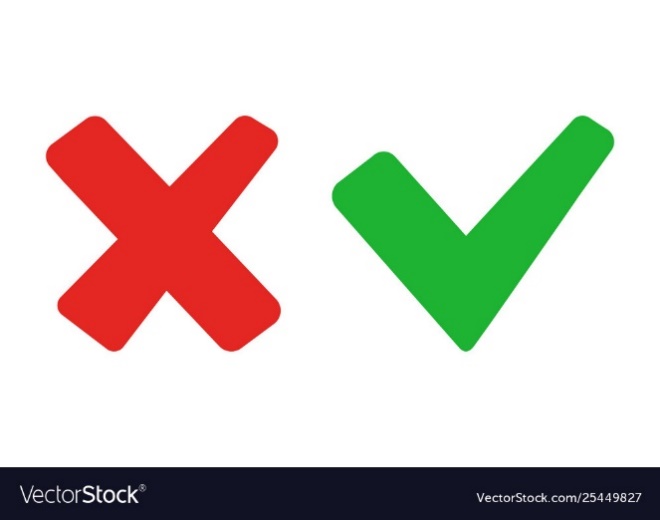 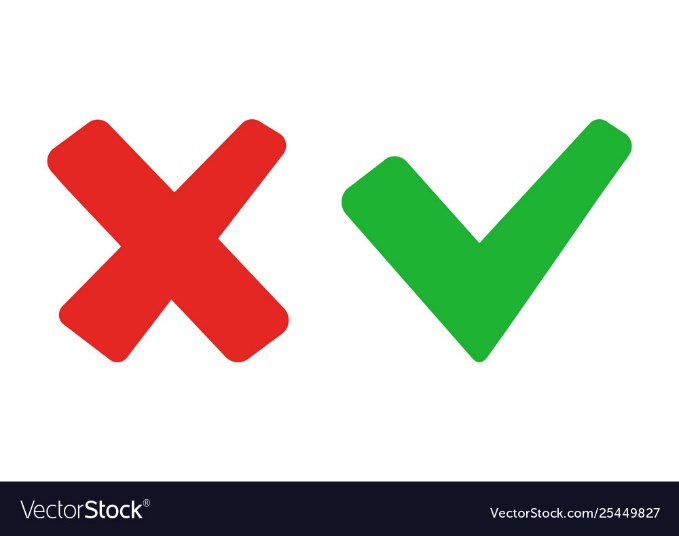 Ống đái
Bóng đái
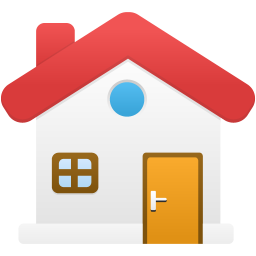 HOẠT ĐỘNG 1
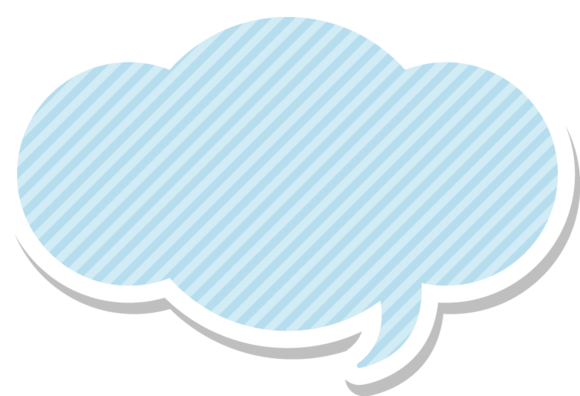 Vẽ sơ đồ hoặc nói về một cơ quan của cơ thể mà em đã học
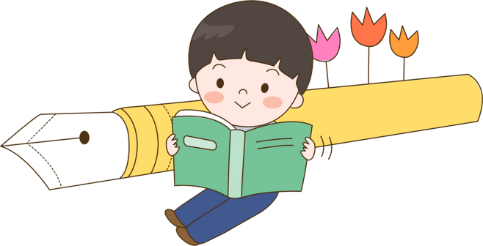 [Speaker Notes: Liên hệ giáo án:
FB: Hương Thảo
Gmail: tranthao121004@gmail.com]
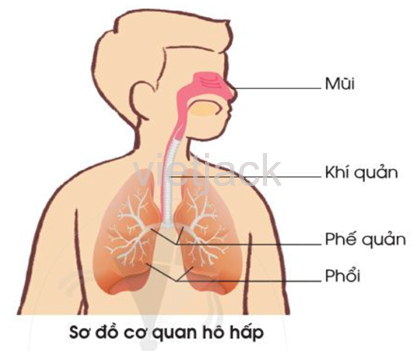 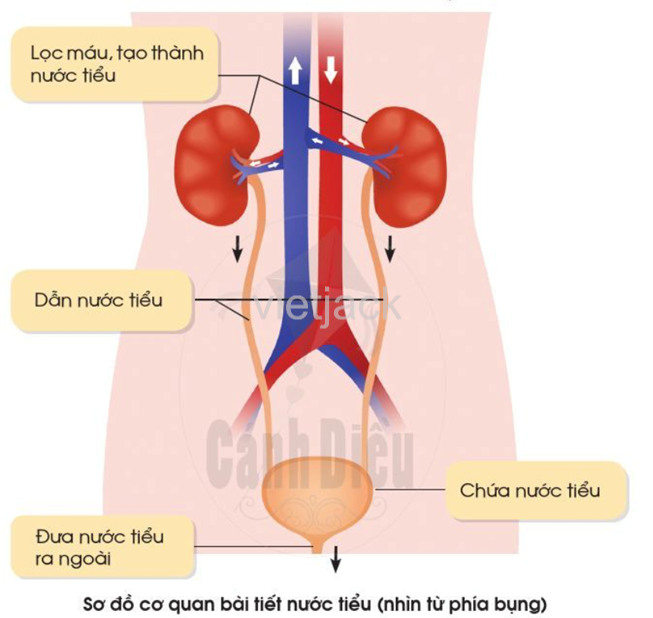 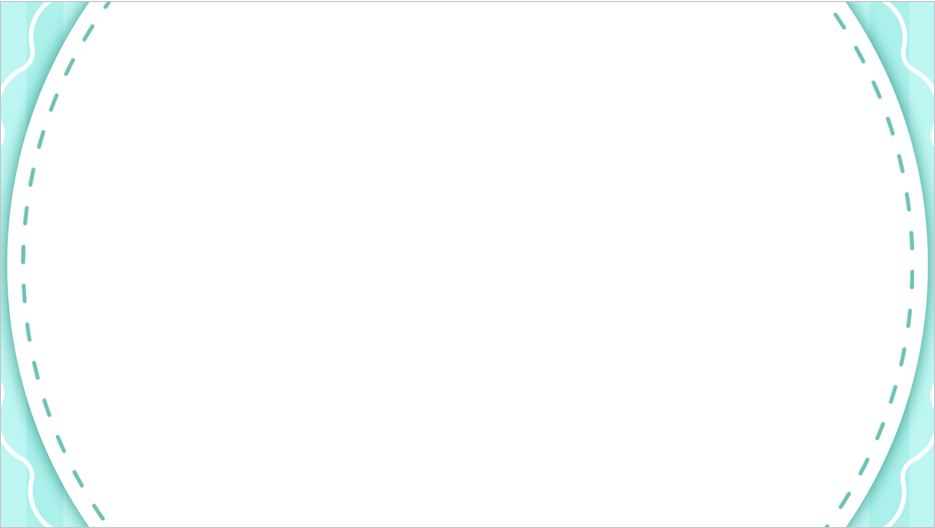 2. Chia sẻ về cách chăm sóc, bảo vệ cơ quan đó
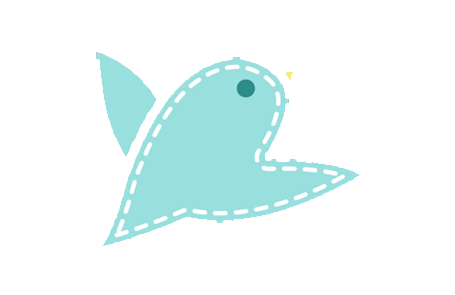 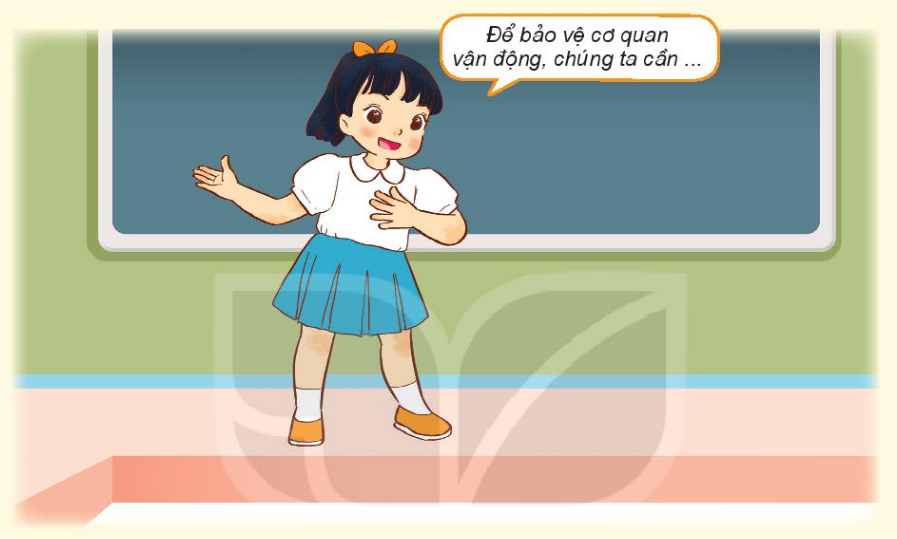 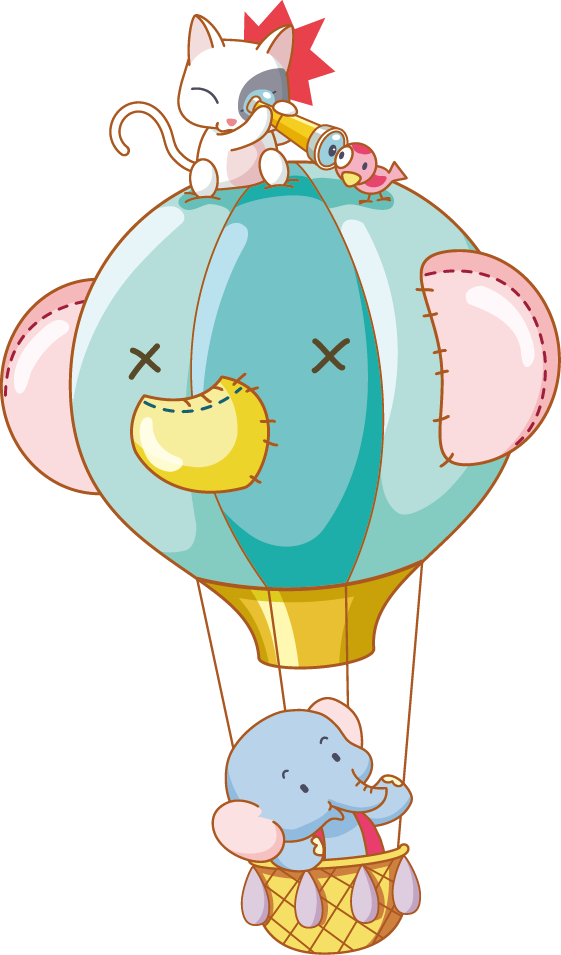 [Speaker Notes: Liên hệ giáo án:
FB: Hương Thảo
Gmail: tranthao121004@gmail.com]
Các cách chăm sóc, bảo vệ cơ quan hô hấp chúng ta cần: hít thở không khí trong lành, dọn vệ sinh nơi mình sinh sống, xúc miệng bằng nước muối loãng, vệ sinh mũi.
Để chăm sóc, bảo vệ cơ quan bài tiết nước tiểu, chúng ta cần: thường xuyên tắm rửa sạch sẽ, thay quần áo hằng ngày, uống đủ nước, không ăn mặn và không nhịn tiểu.
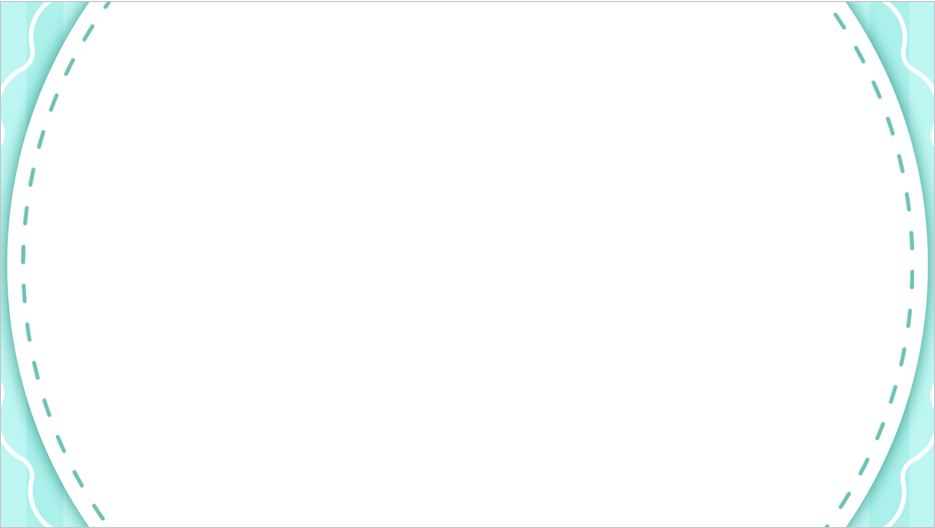 Thực hiện các hoạt động sau:
Đặt tay lên ngực, theo dõi nhịp thở trong 1 phút
Hãy chạy hoặc nhảy tại chỗ trong 1 phút, sau đó theo dõi nhịp thở
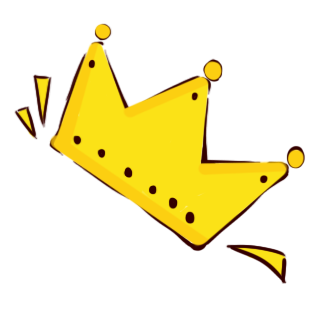 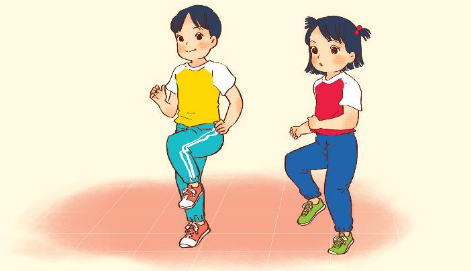 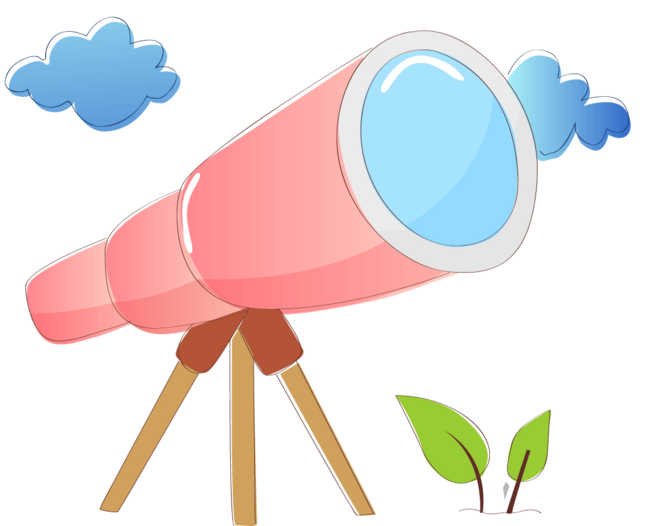 [Speaker Notes: Liên hệ giáo án:
FB: Hương Thảo
Gmail: tranthao121004@gmail.com]
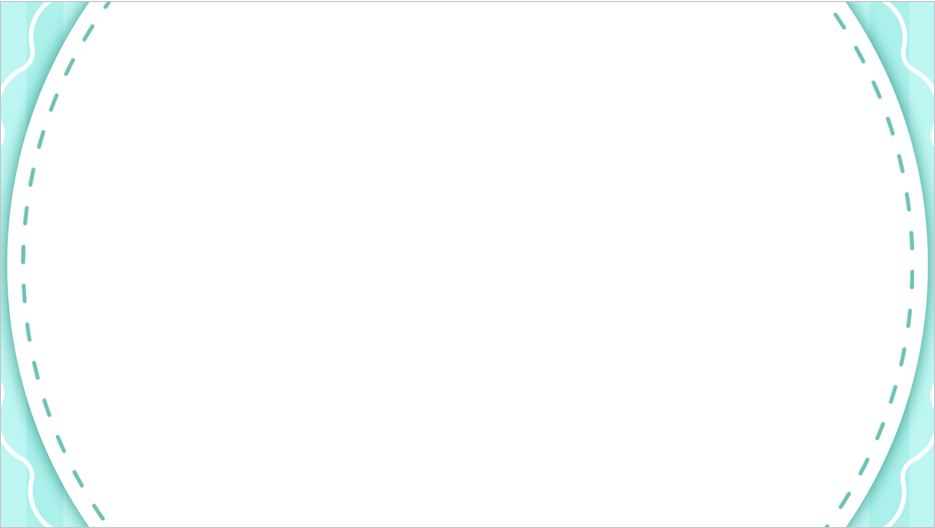 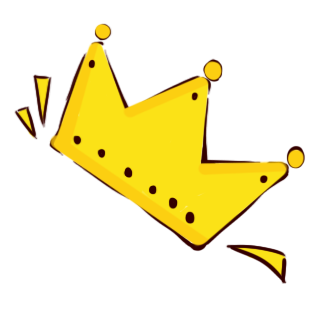 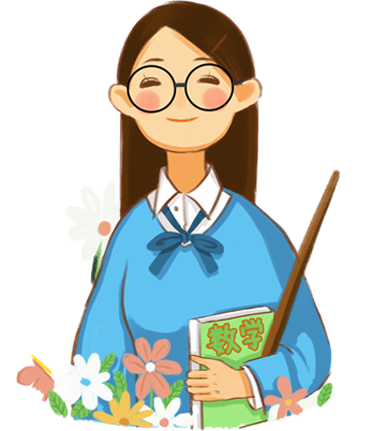 Cho biết nhịp thở thay đổi như thế nào trước và sau khi vận động. Để thực hiện vận động đó cần sự phối hợp của các cơ quan nào?
[Speaker Notes: Liên hệ giáo án:
FB: Hương Thảo
Gmail: tranthao121004@gmail.com]
TIẾT HỌC KẾT THÚC
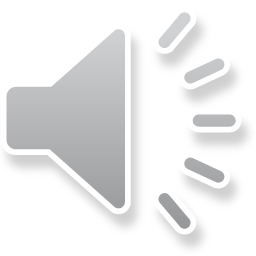